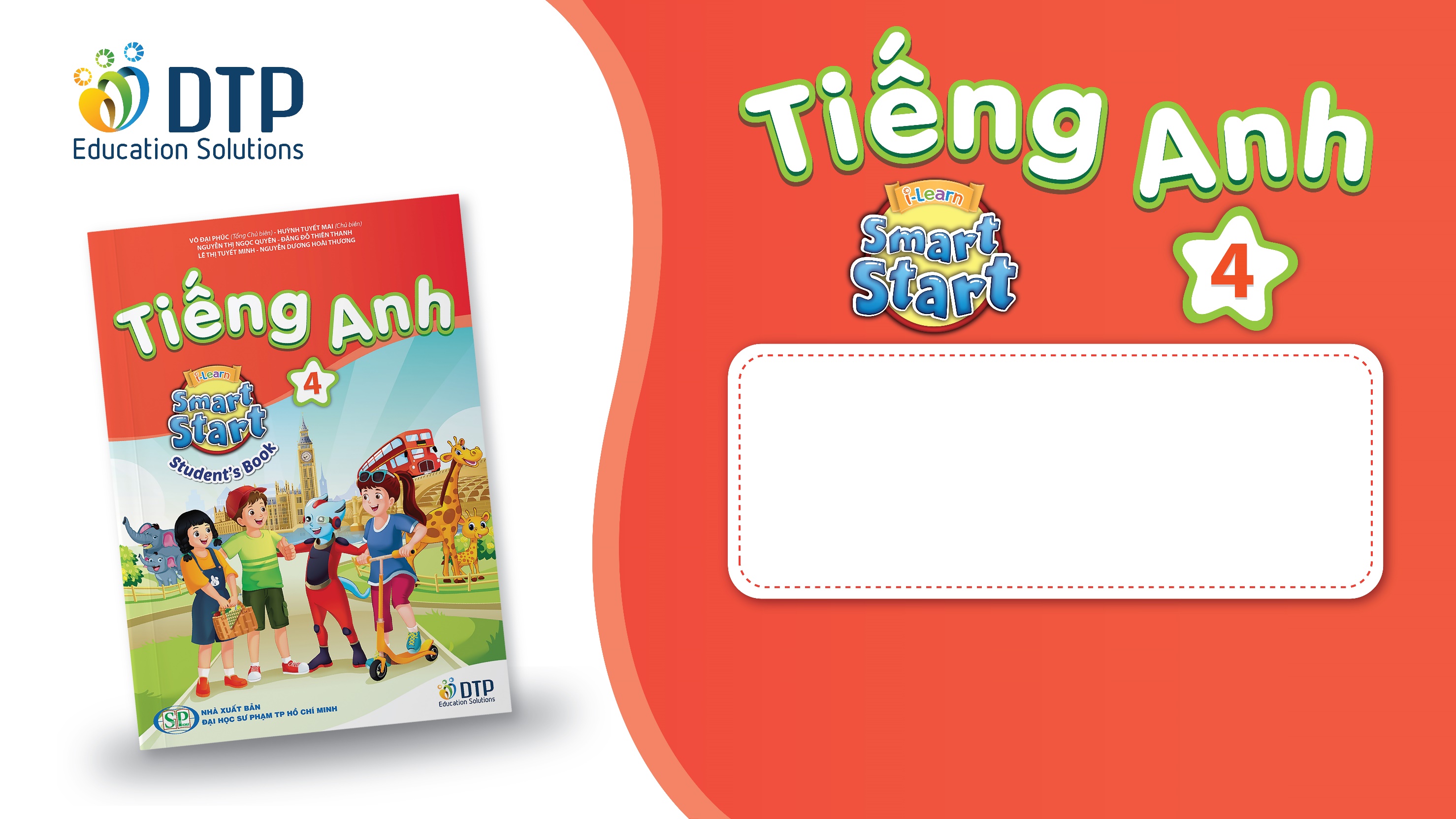 Unit 7: MY FAMILY
Lesson 1.2
Page 93
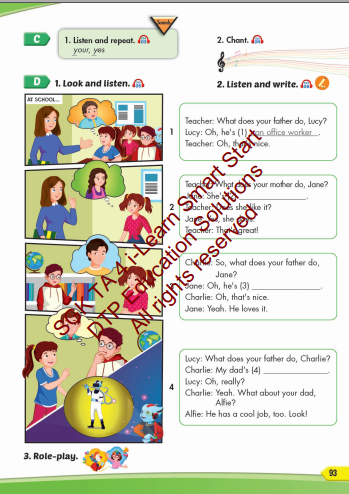 Lesson Outline
Warm-up
Listening
Consolidation
Wrap-up
Objectives
By the end of this lesson, students will be able to talk about what job their family members do.
Vocabulary: your, yes
Phonics: /j/ 
Structure: What does your father do?  
                   He's a doctor. 
                   What does your mother do?  
                   She's an office worker.
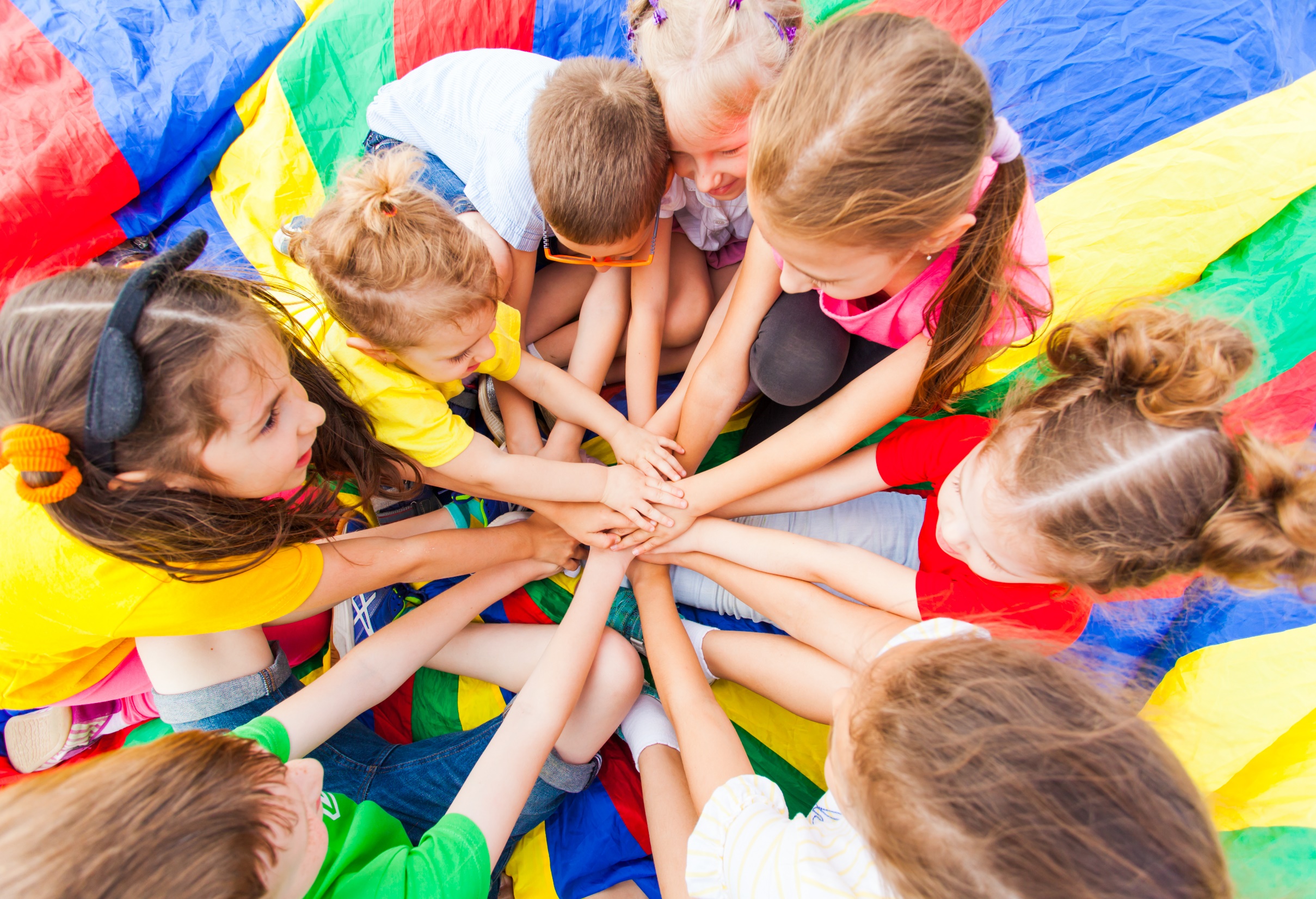 WARM UP
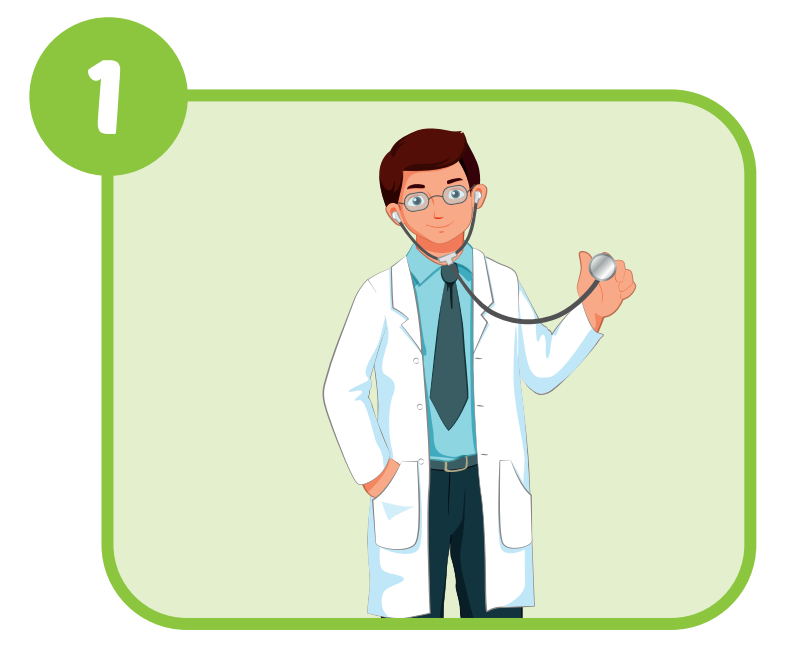 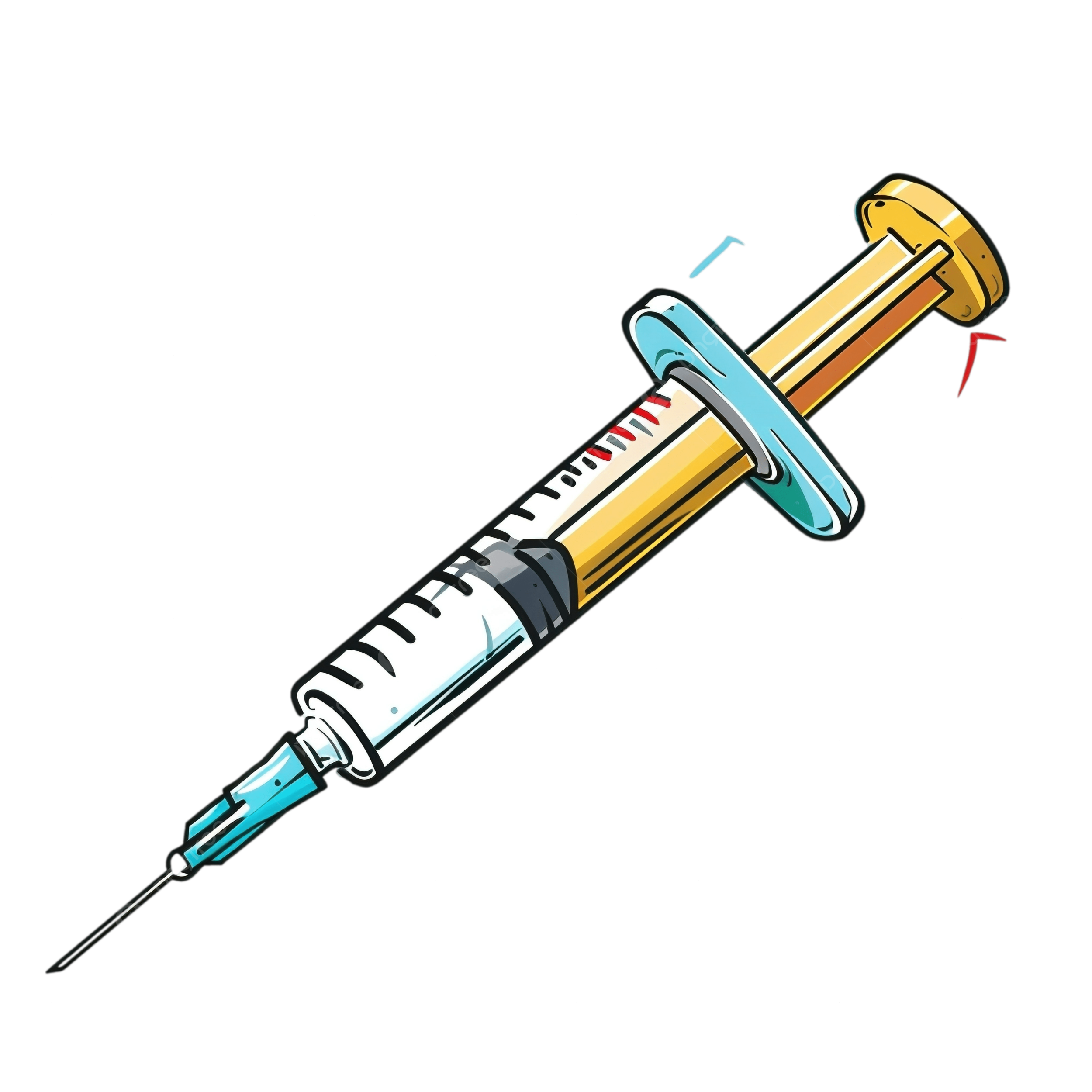 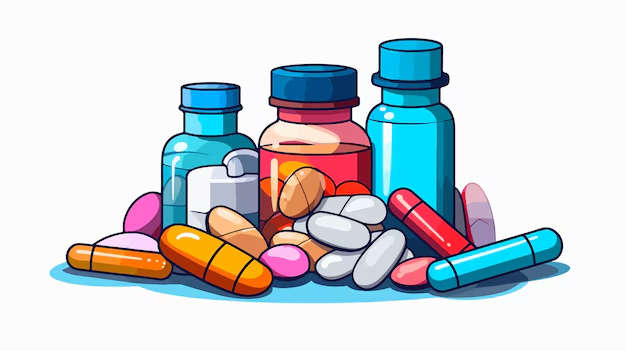 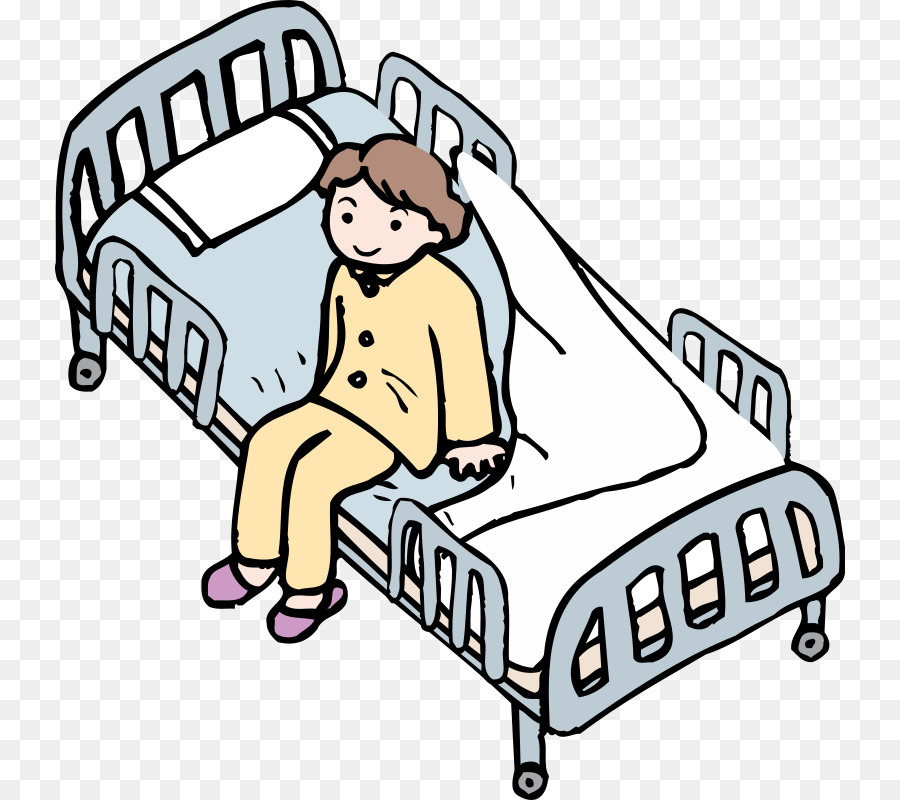 doctor
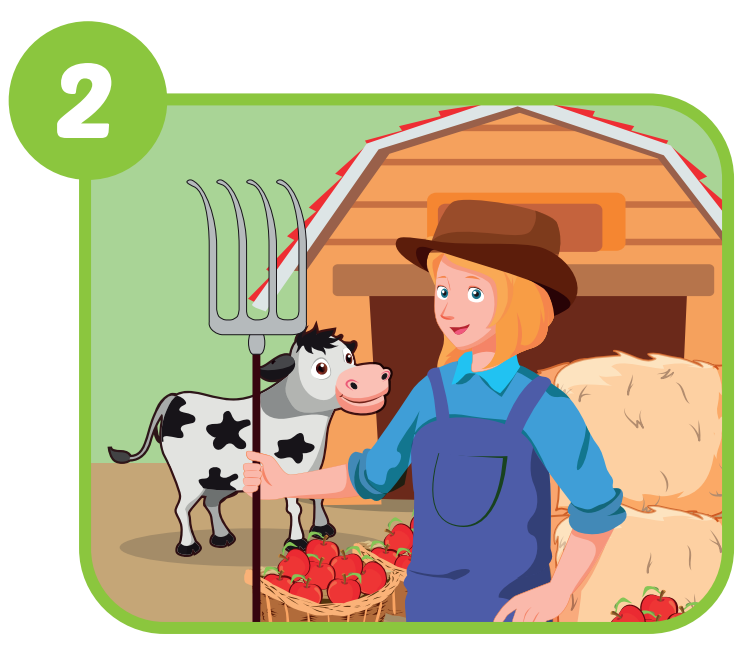 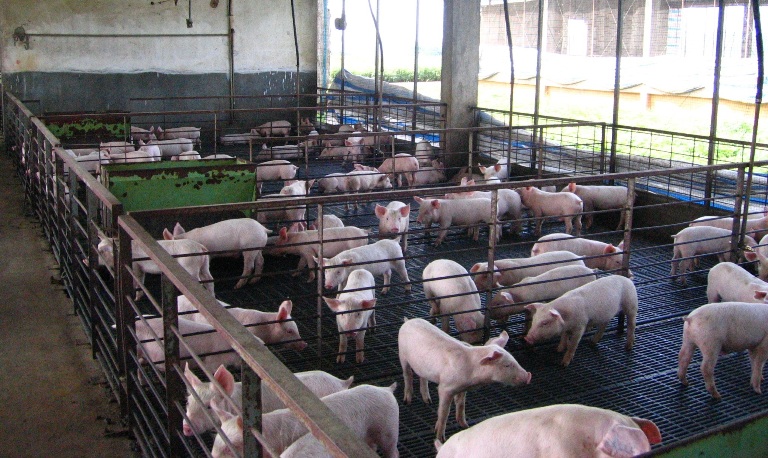 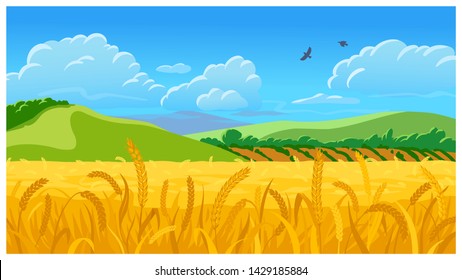 farmer
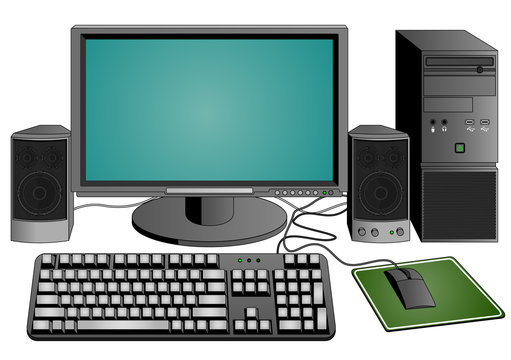 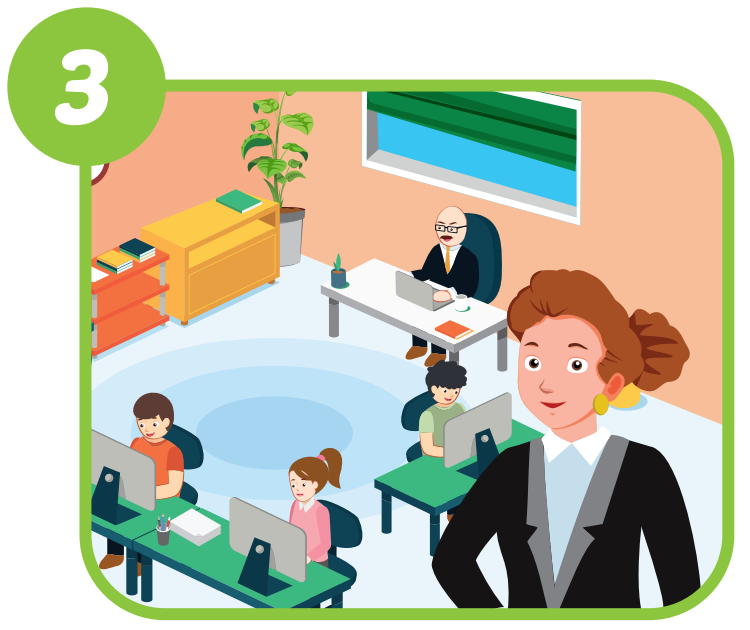 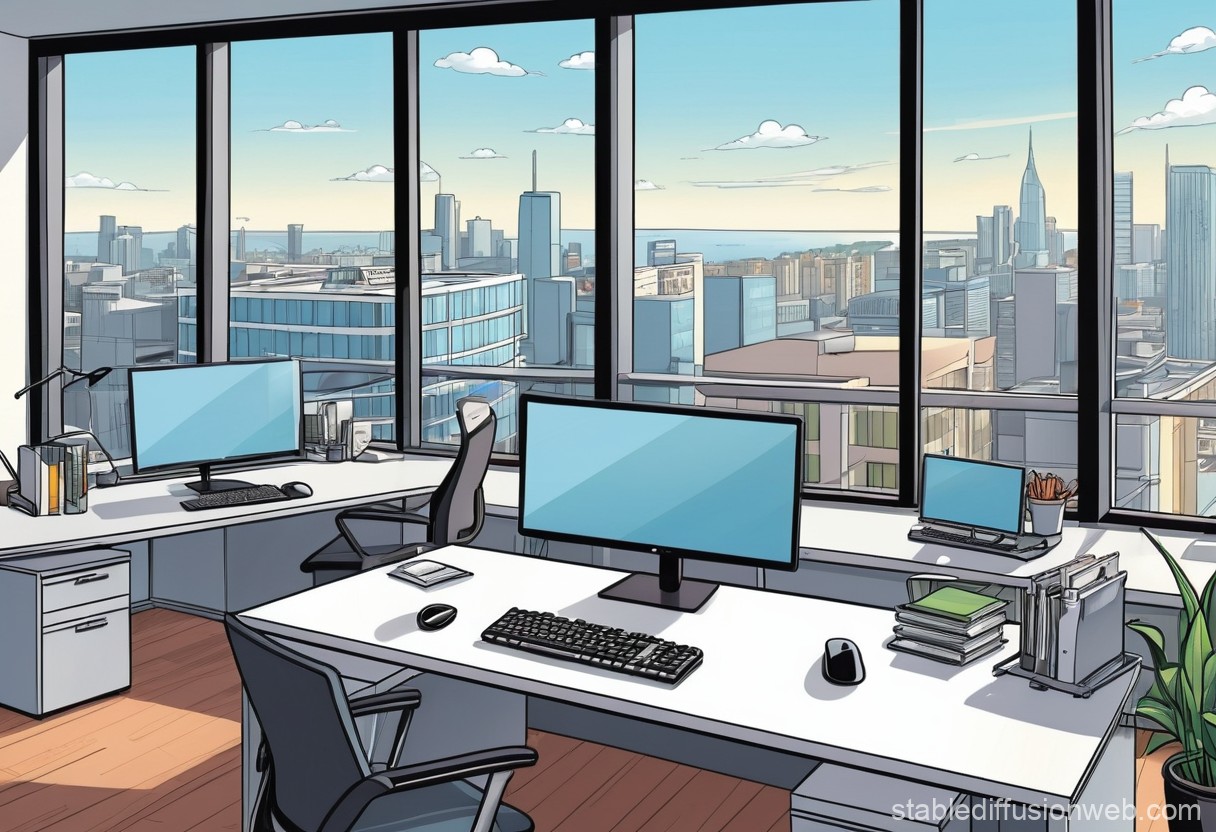 office 
worker
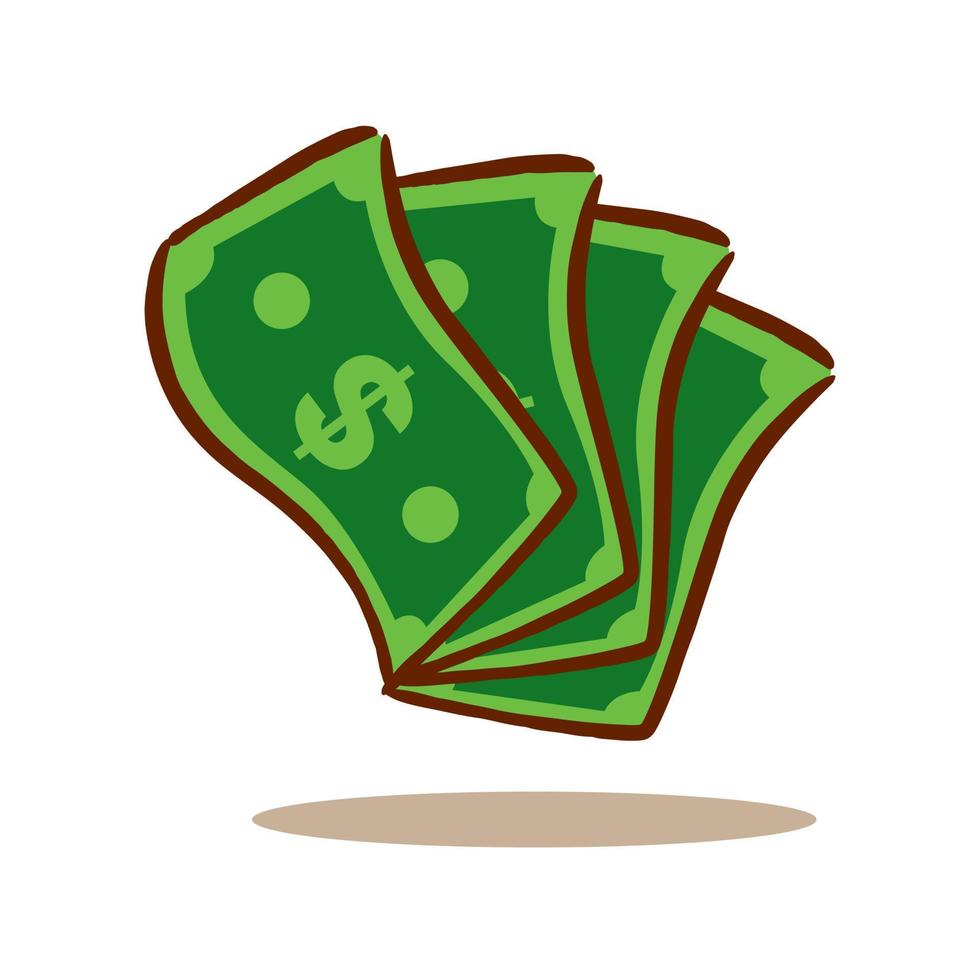 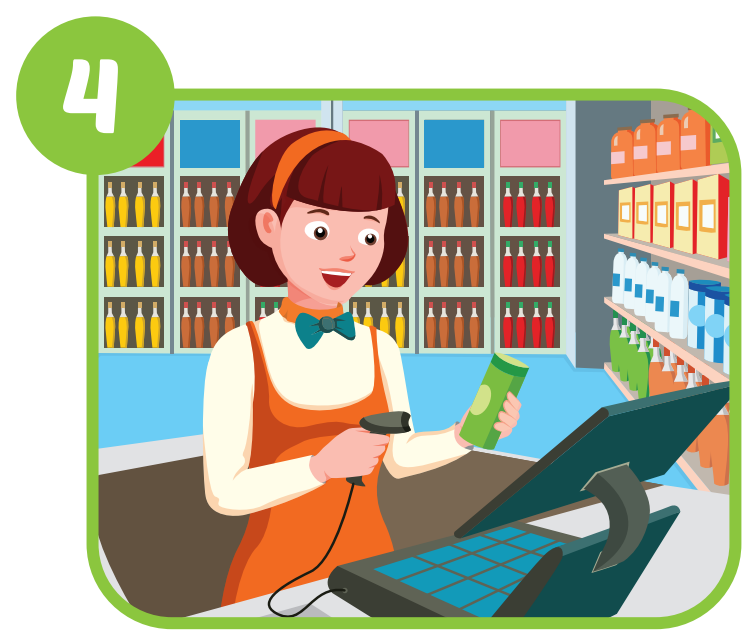 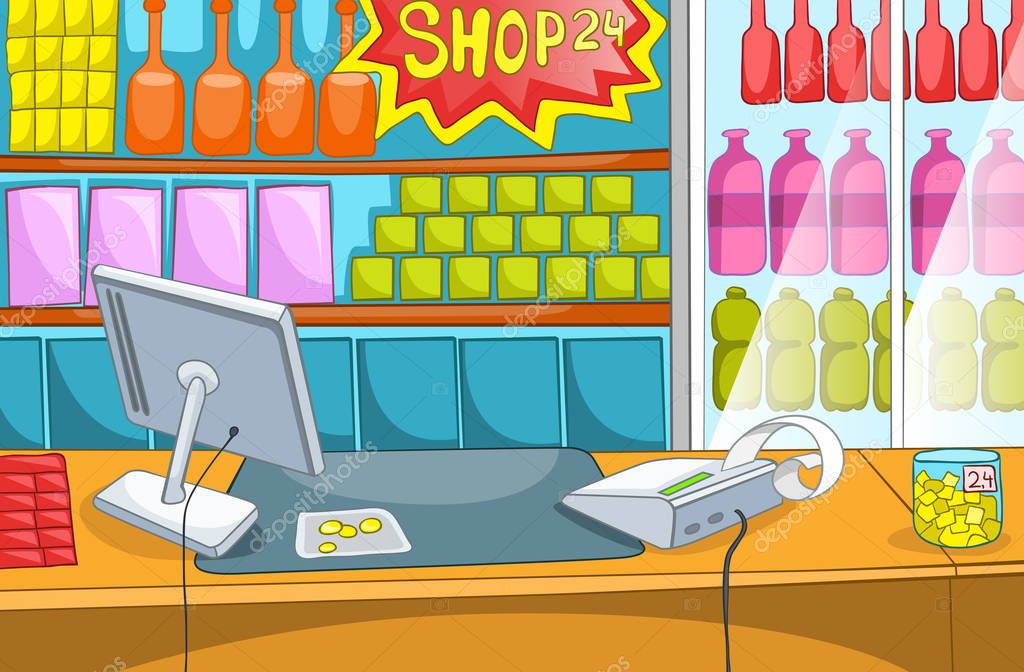 cashier
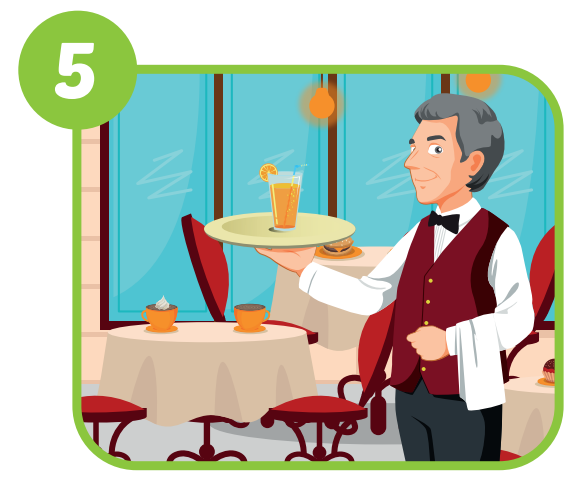 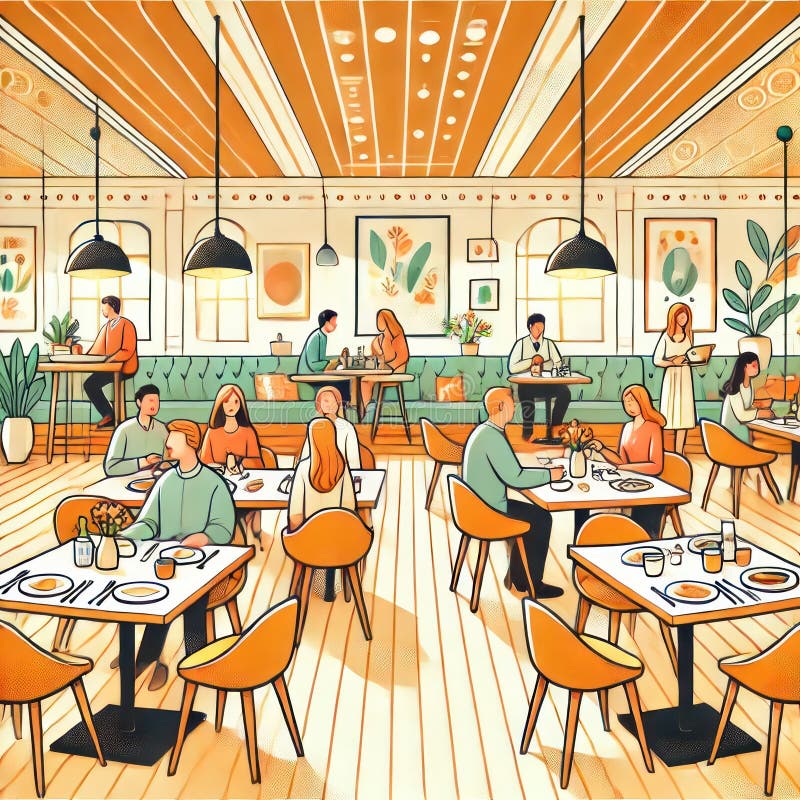 waiter
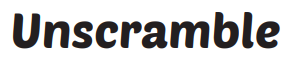 cyratof
korwre
factory 
worker
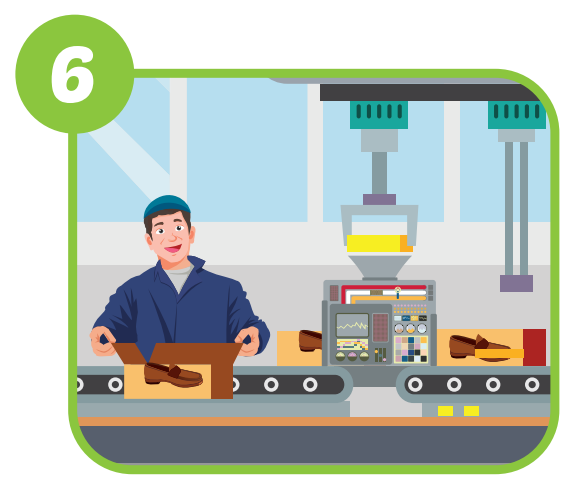 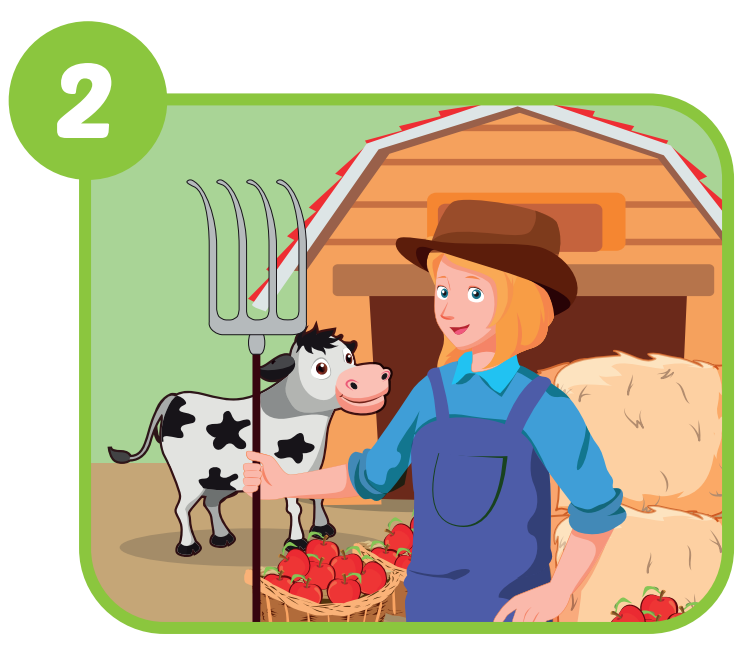 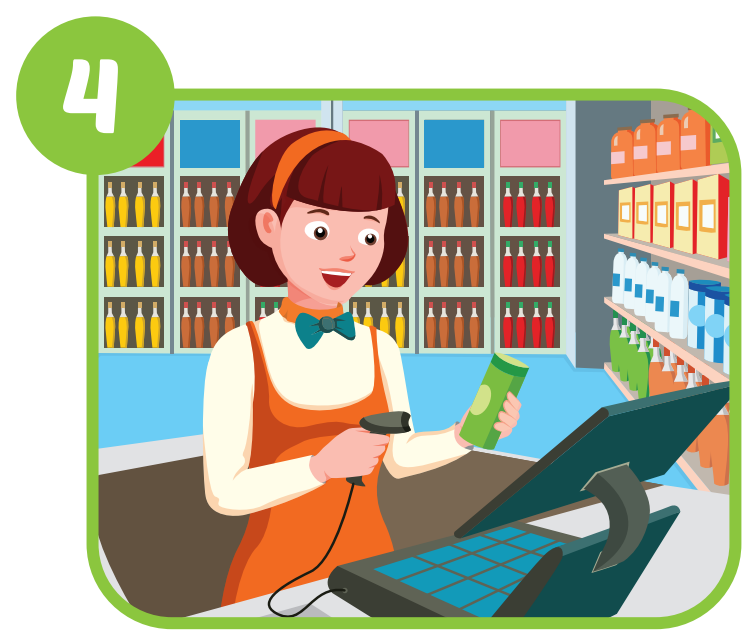 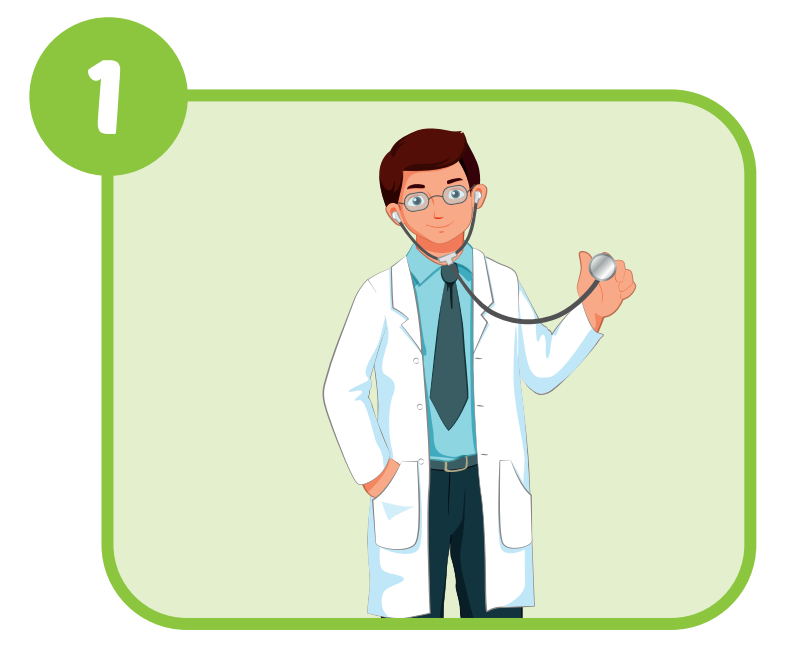 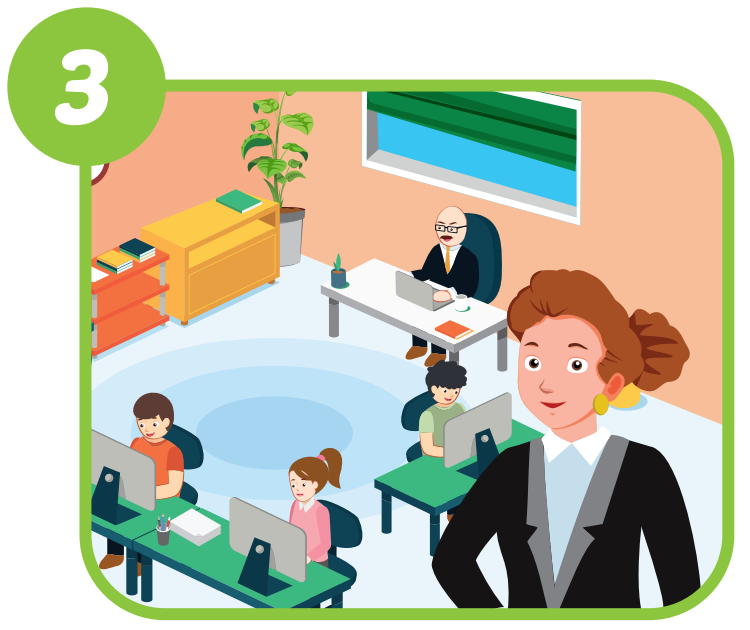 Family
Grandmother
Grandfather
Father
Mother
Brother
Sister
Aunt
Uncle
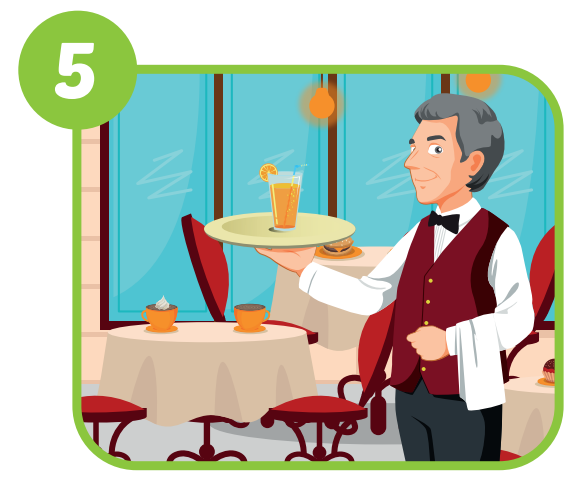 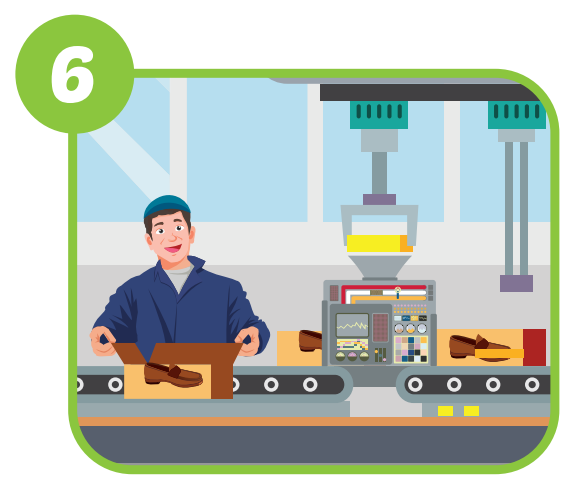 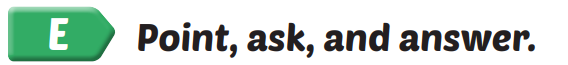 Family
Grandmother
Grandfather
Father
Mother
Brother
Sister
Aunt
Uncle
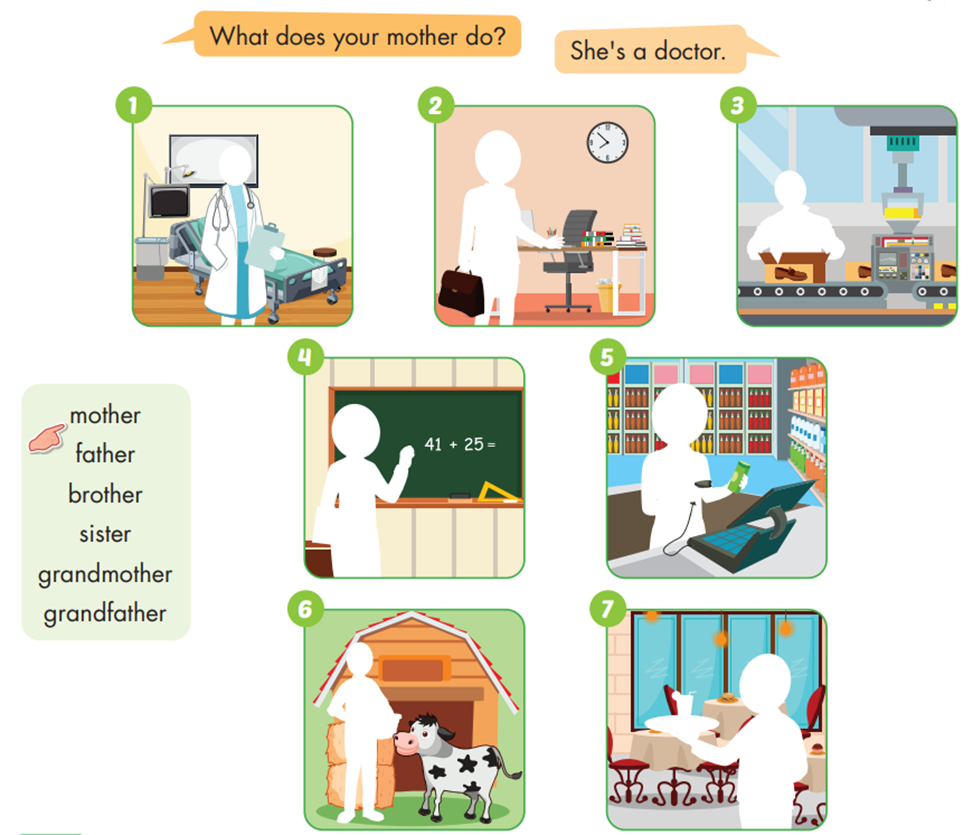 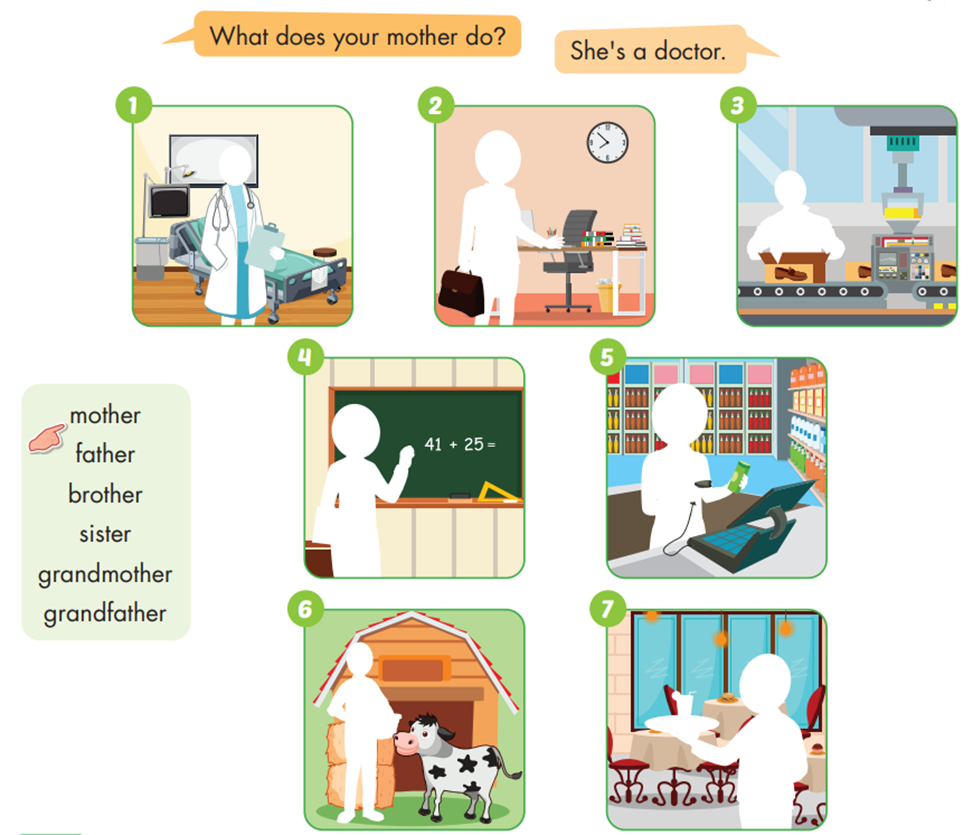 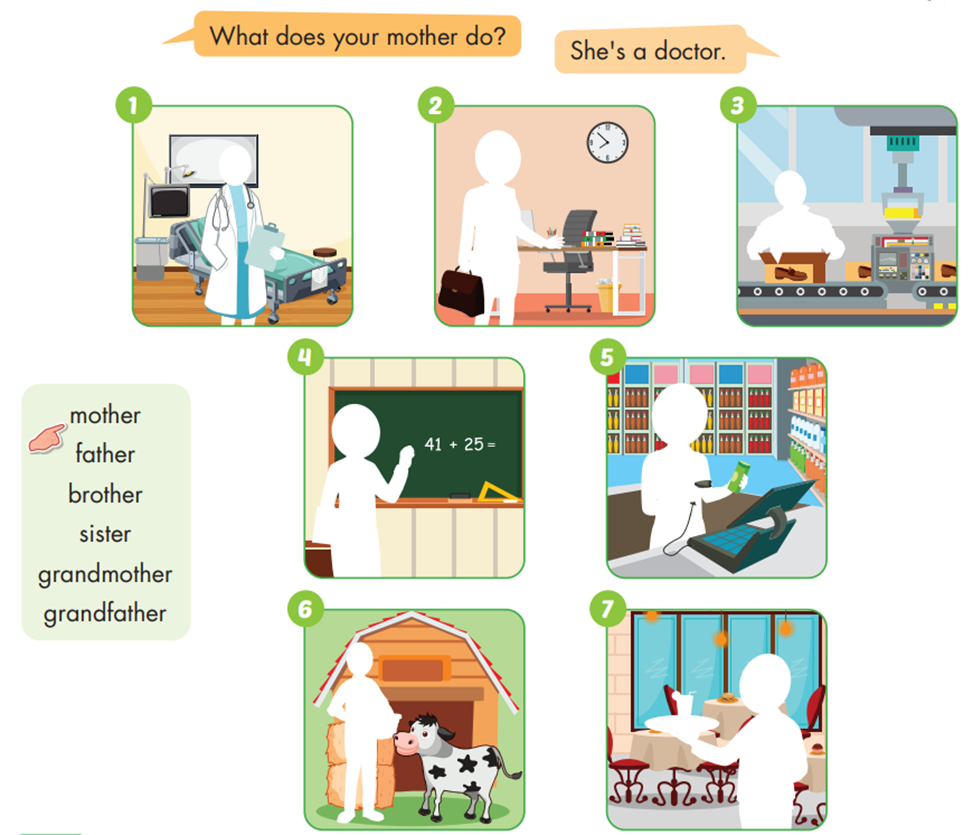 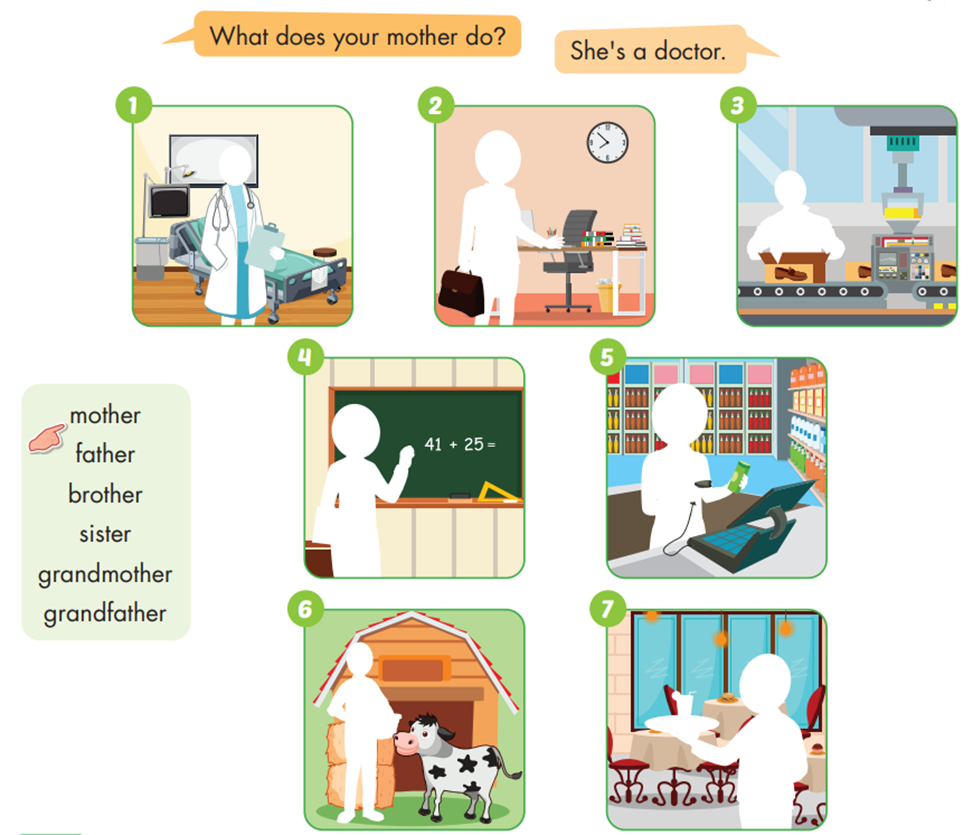 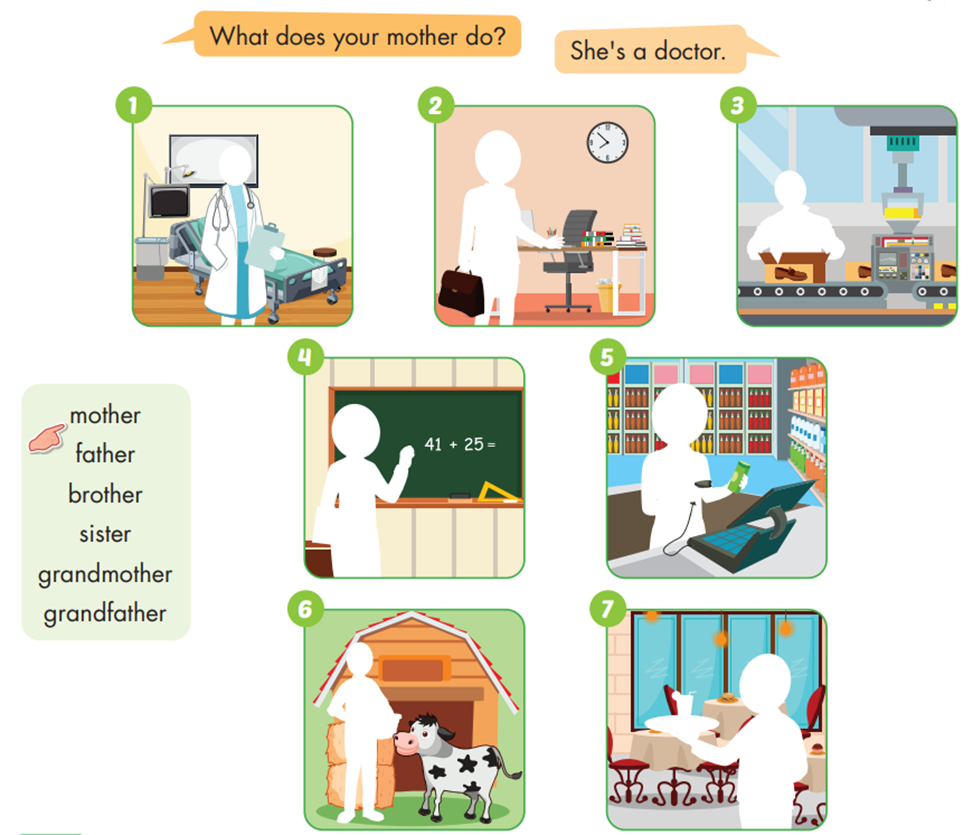 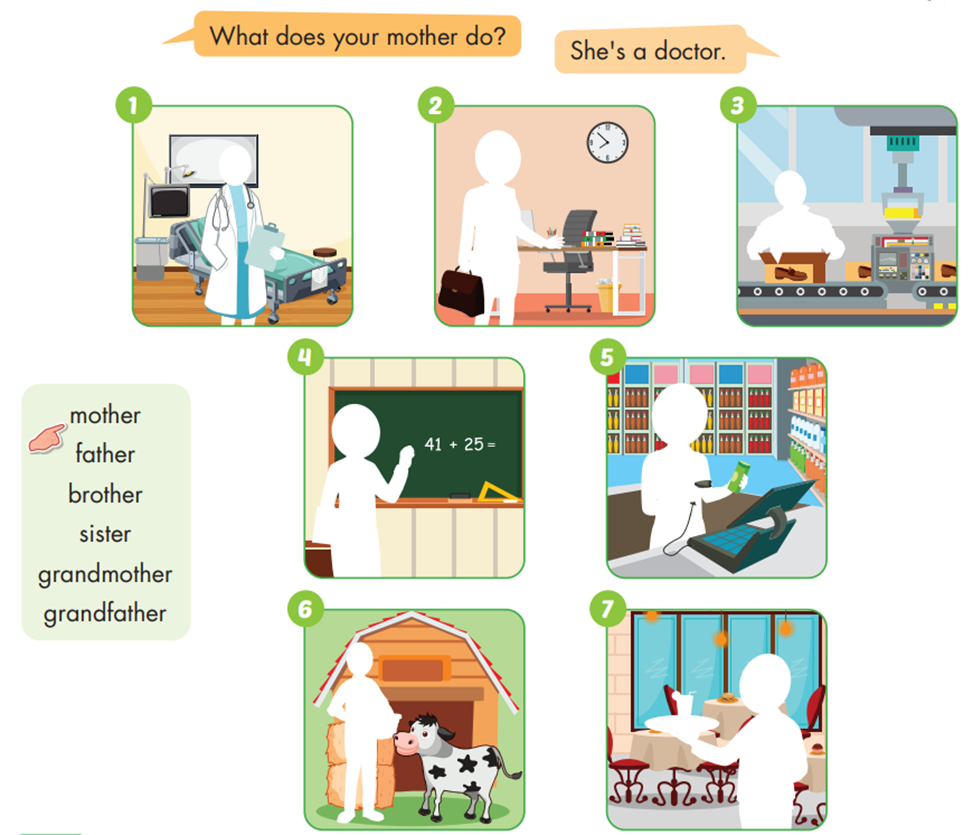 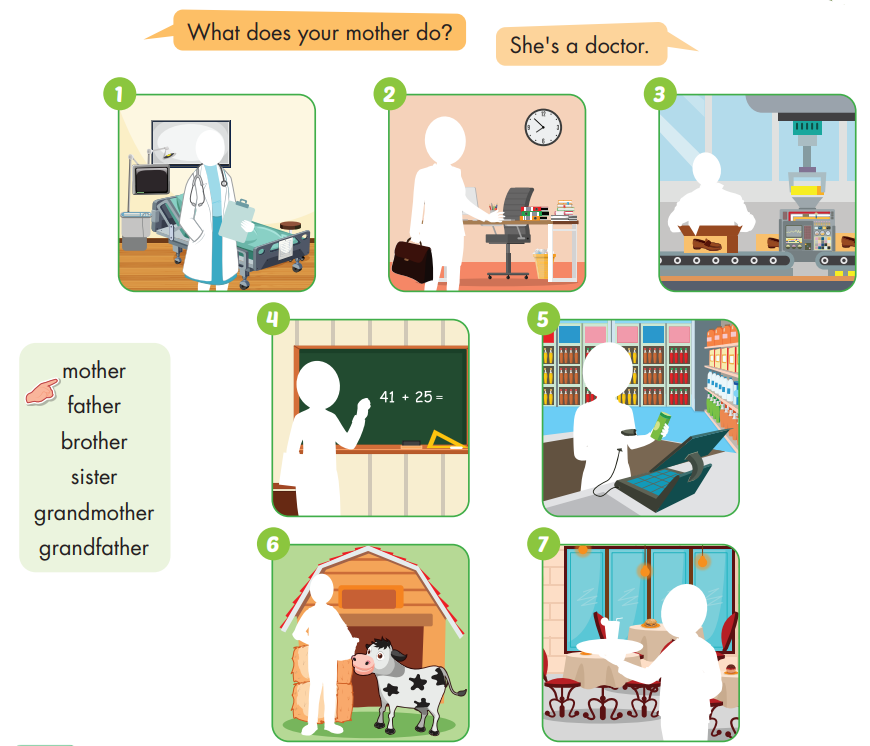 Câu hỏi về nghề nghiệp của ai đó
What does + S (your + member of family) + do?
He’s/ She’s ………….
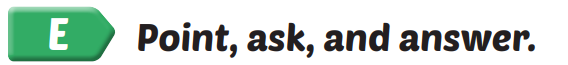 Family
Grandmother
Grandfather
Father
Mother
Brother
Sister
Aunt
Uncle
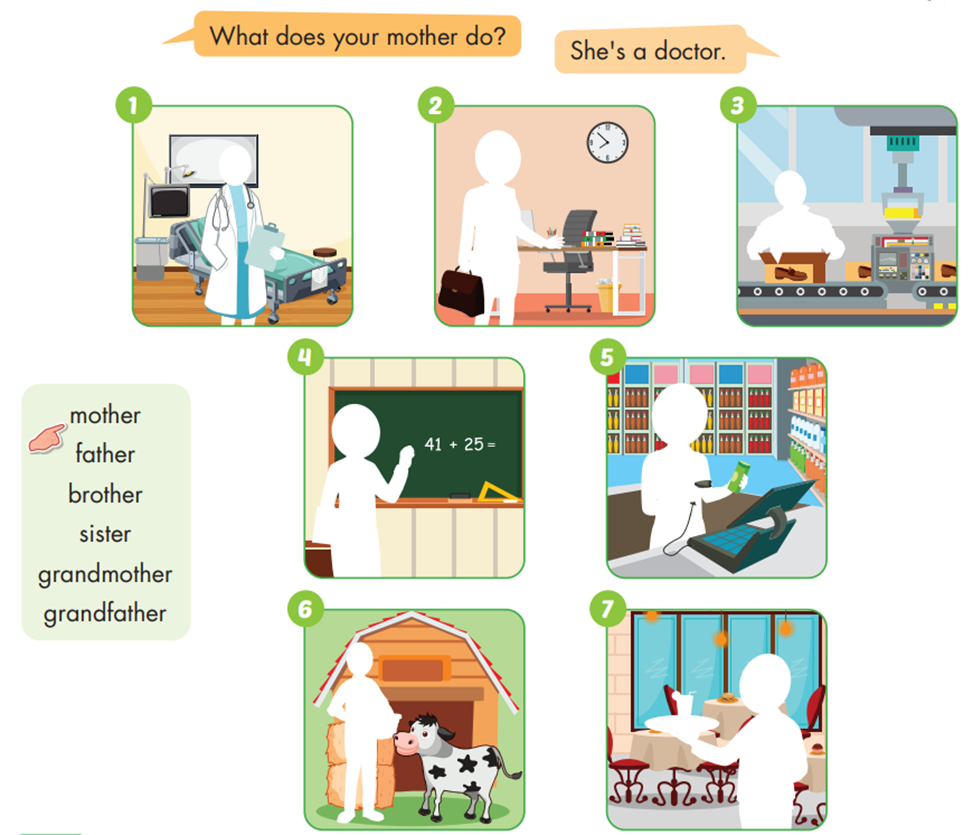 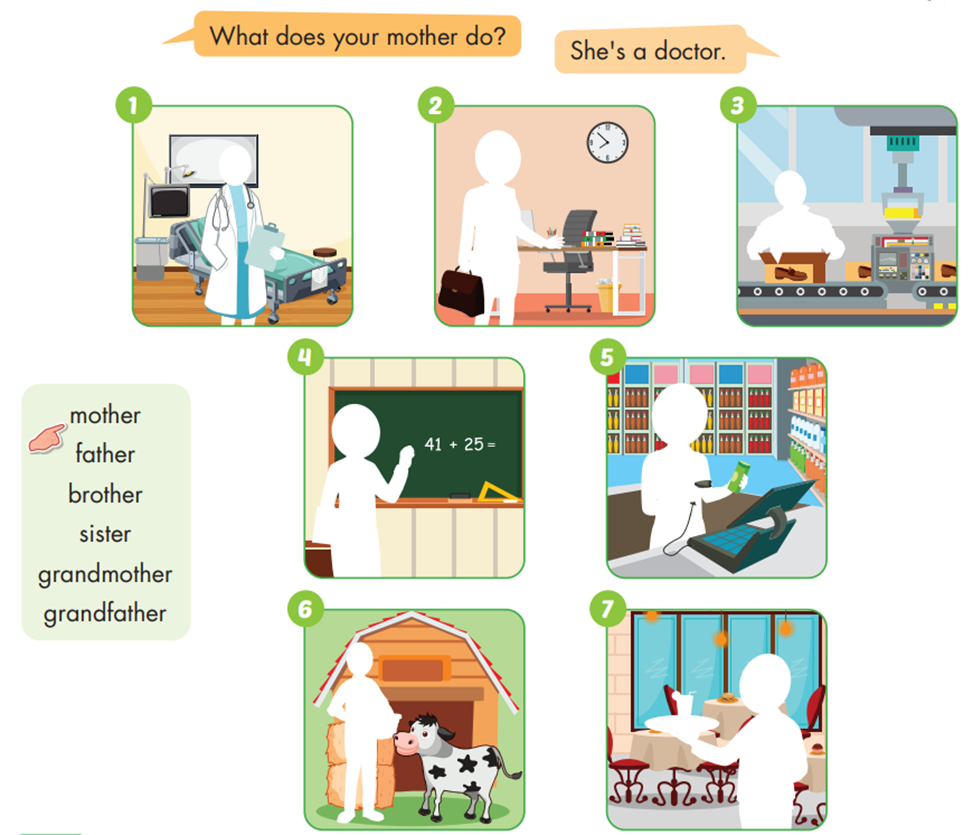 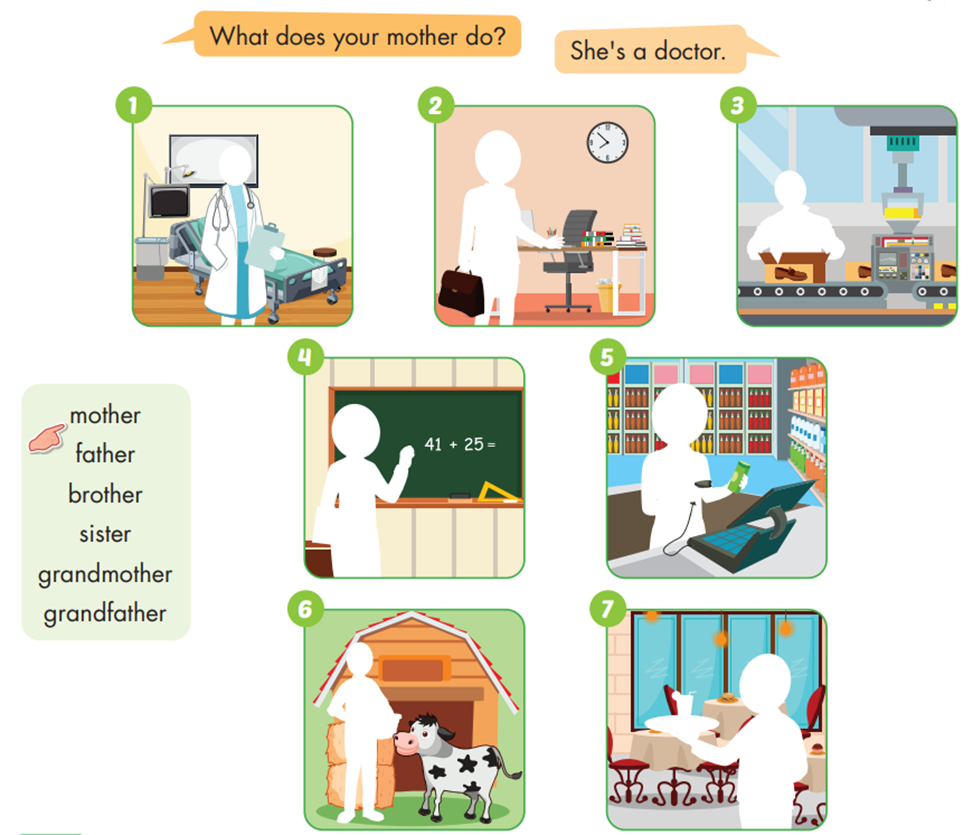 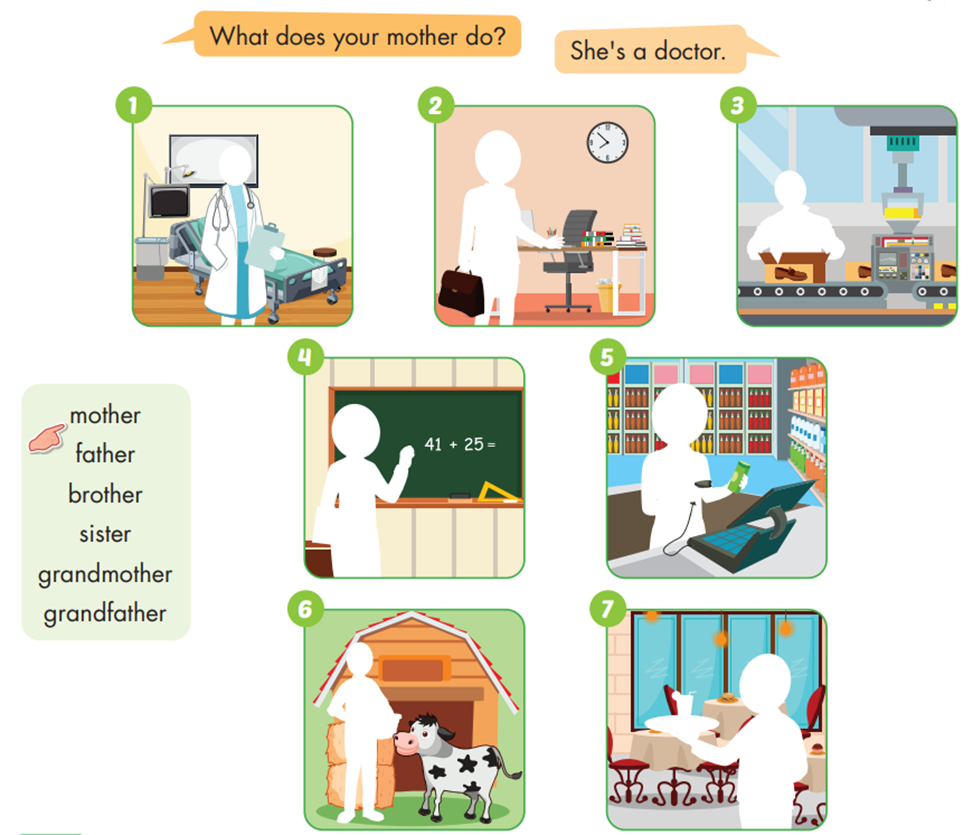 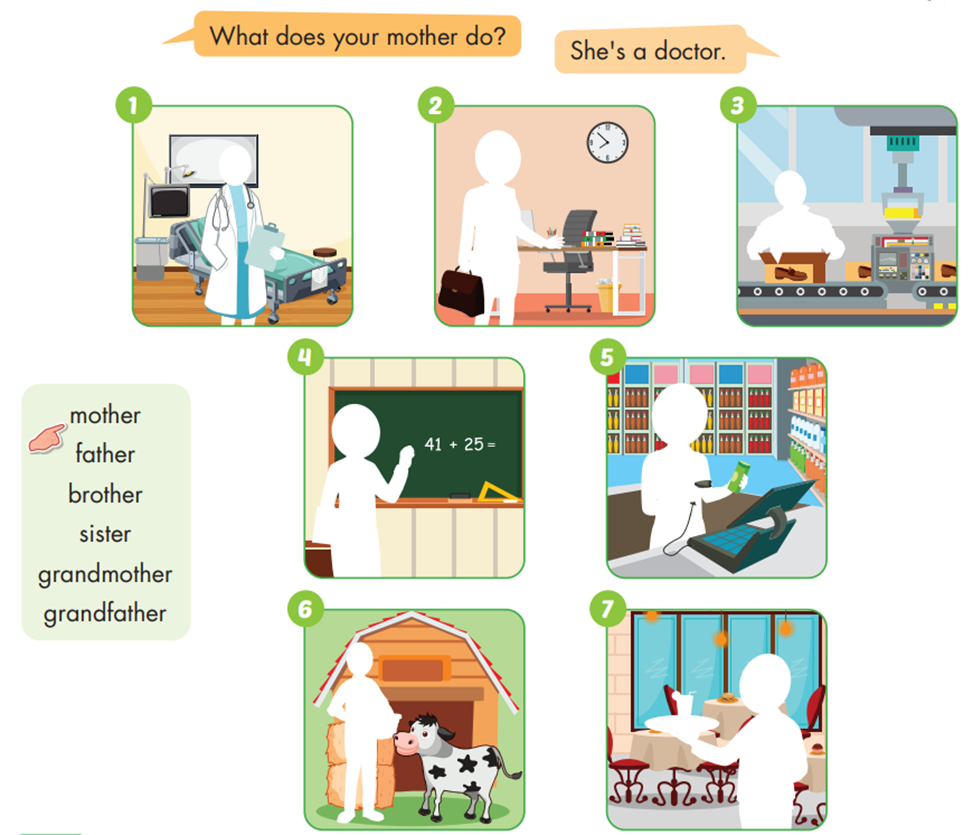 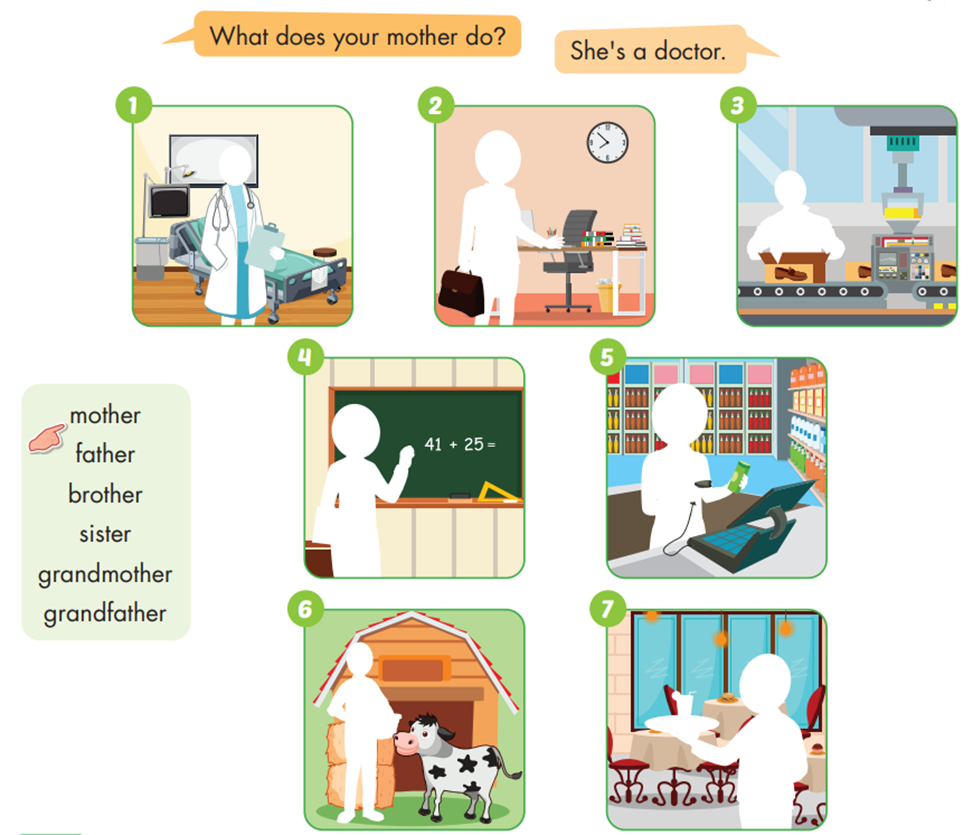 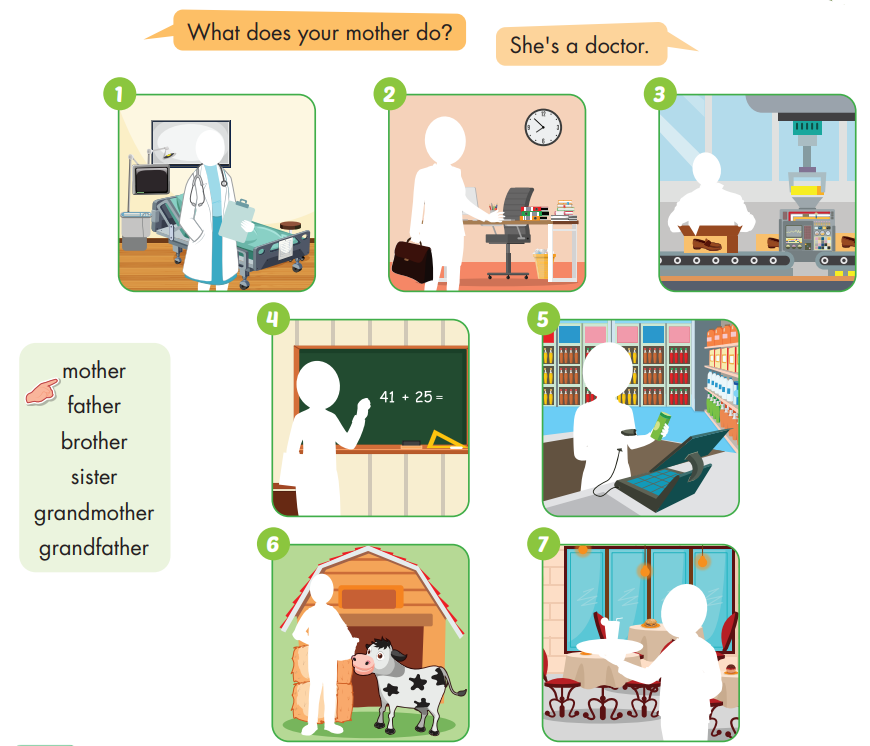 Câu hỏi về nghề nghiệp của ai đó

What does + S (your + member of family) + do?
He’s/ She’s + a/an + job
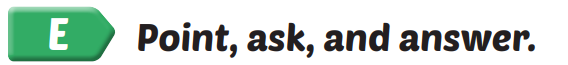 An
U, E, O, A, I

Ex: An office worker
A


Ex: A famer
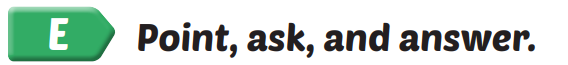 Family
Grandmother
Grandfather
Father
Mother
Brother
Sister
Aunt
Uncle
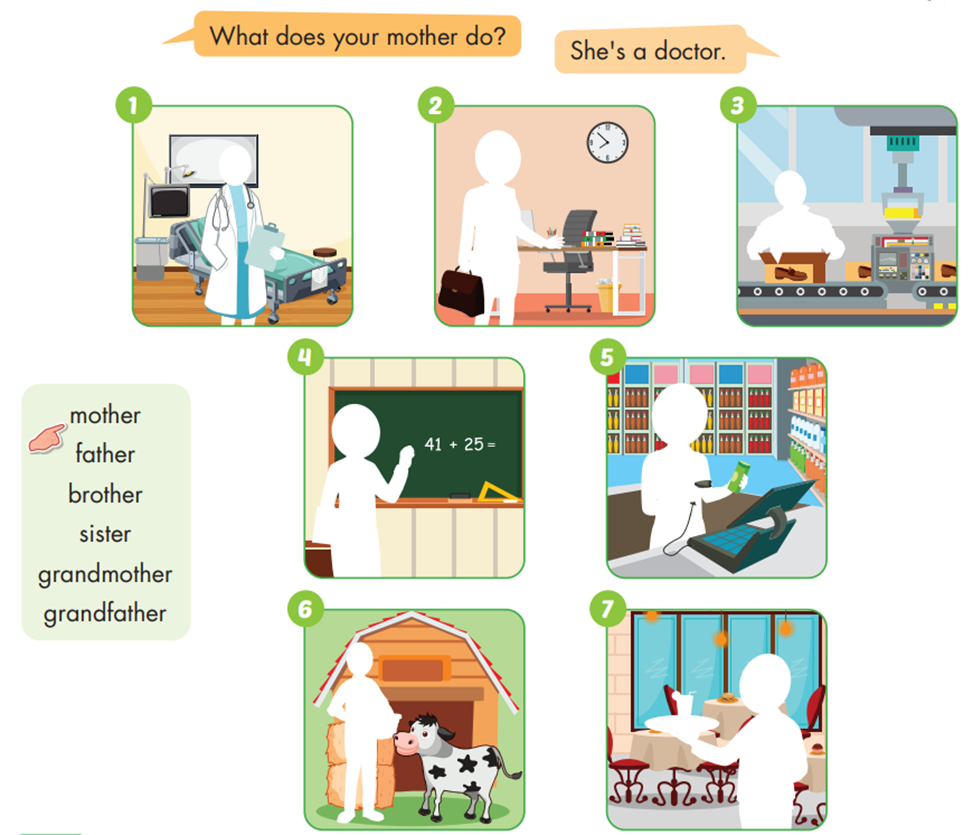 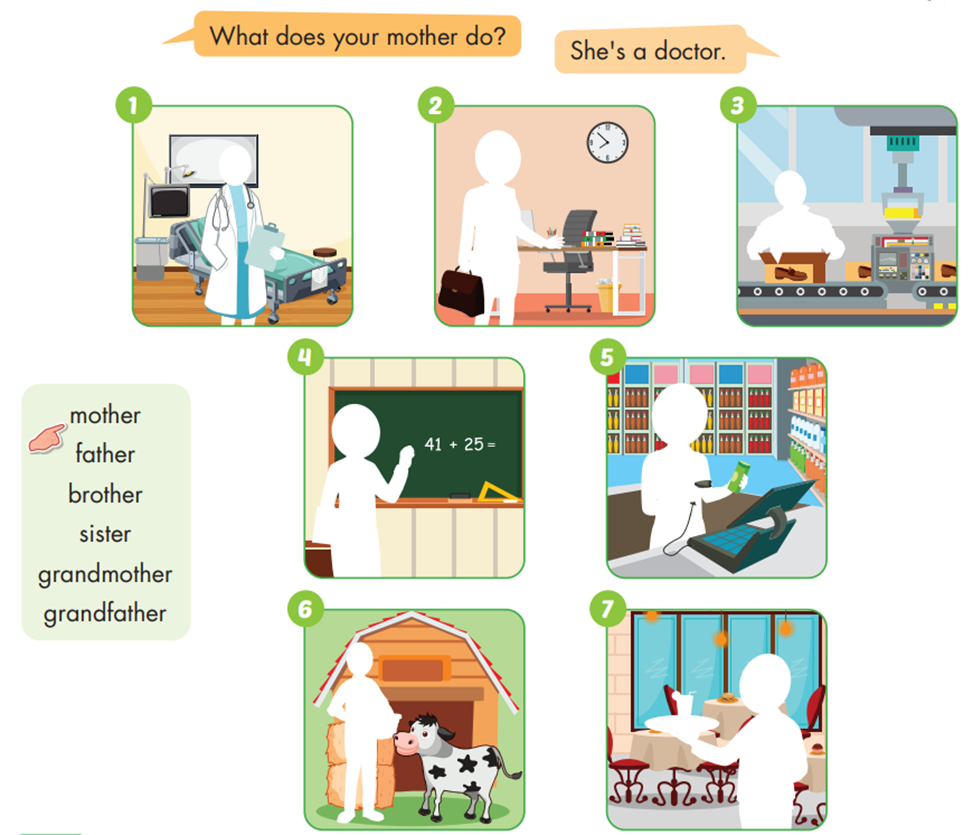 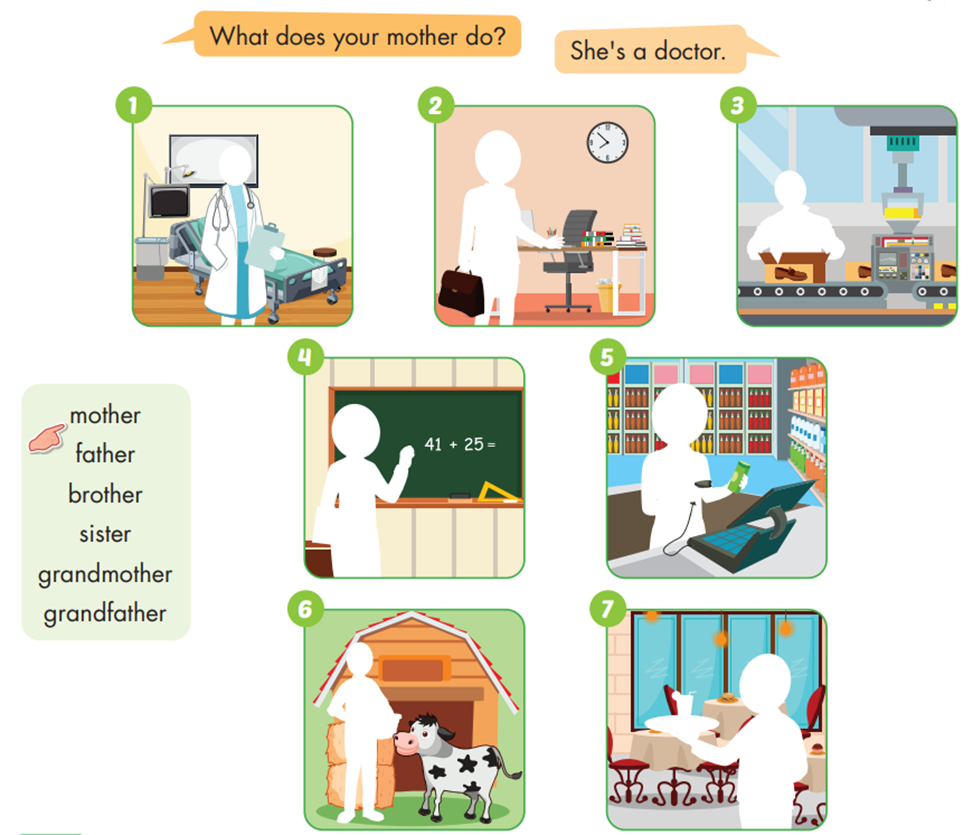 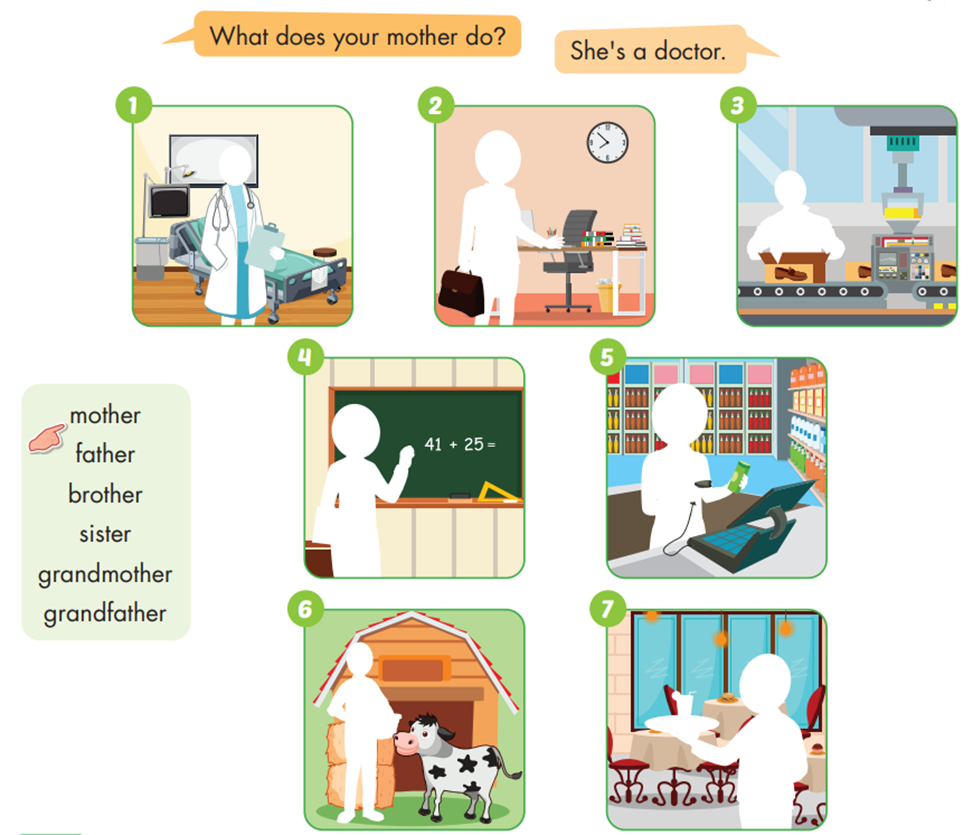 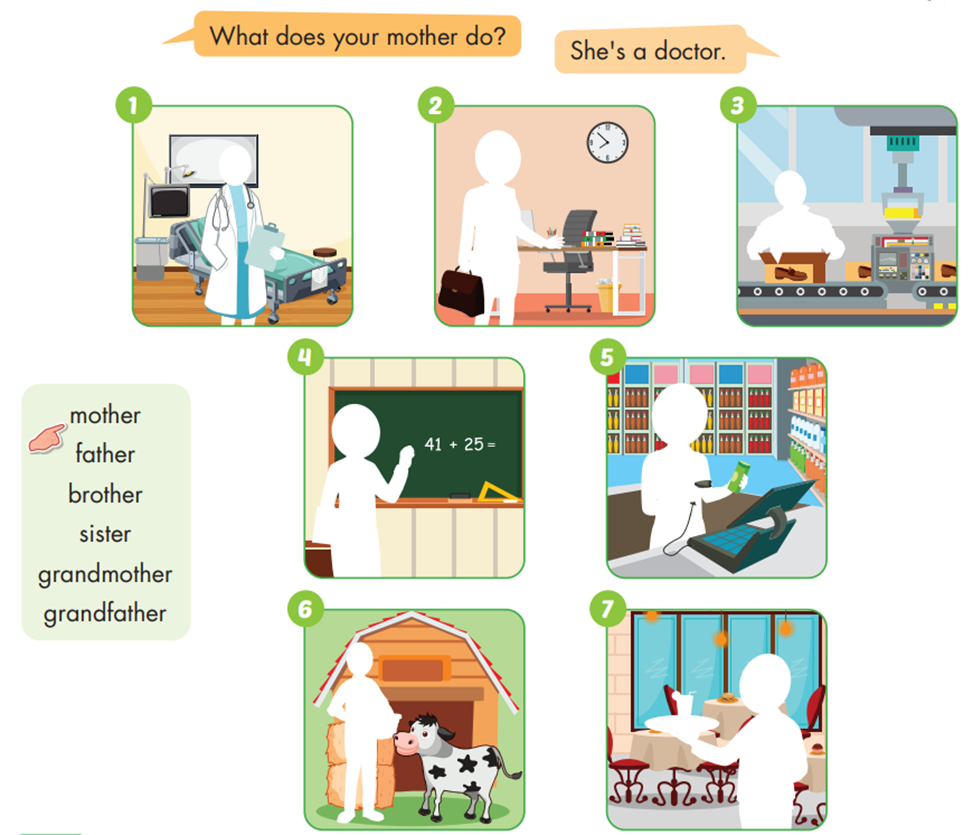 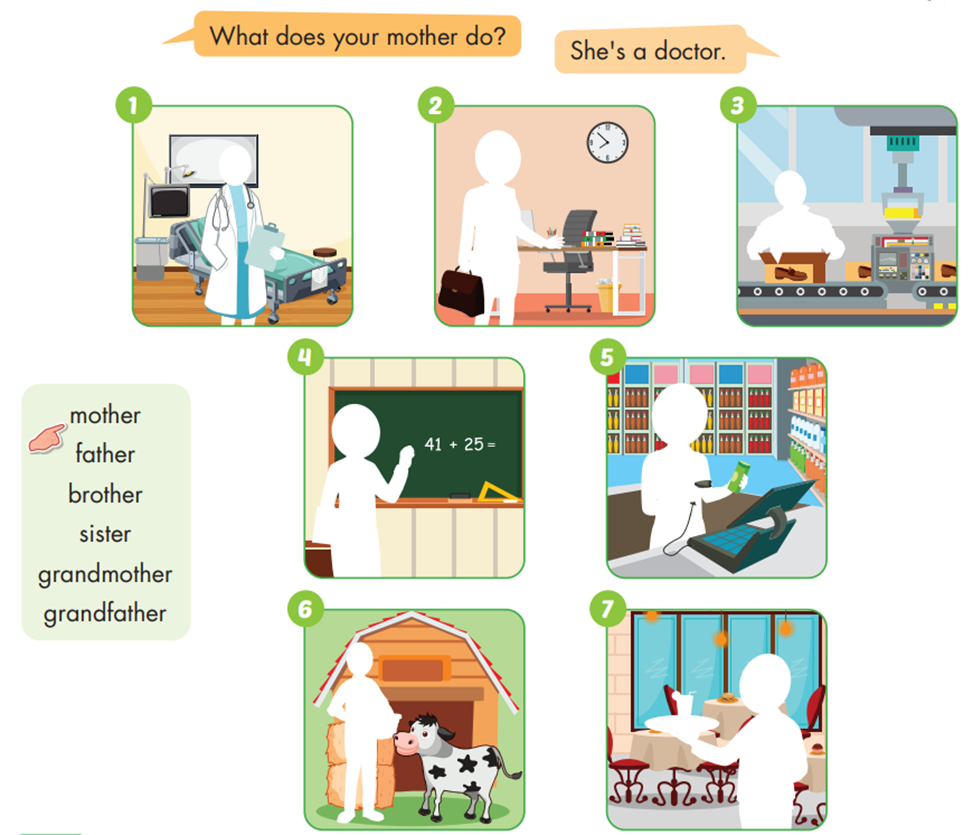 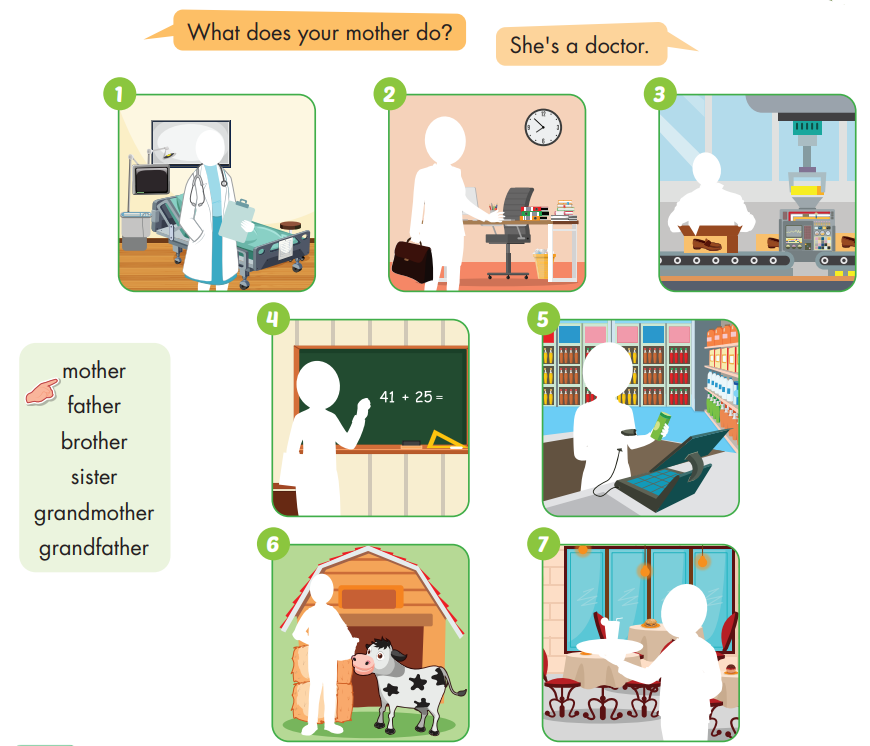 Câu hỏi về nghề nghiệp của ai đó

What does + S (your + member of family) + do?
He’s/ She’s + a/an + job
Click each English word to hear the sound.
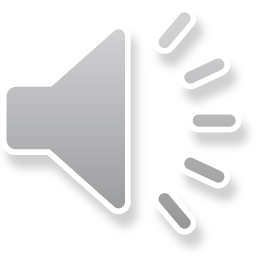 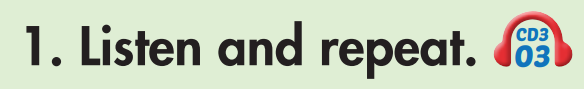 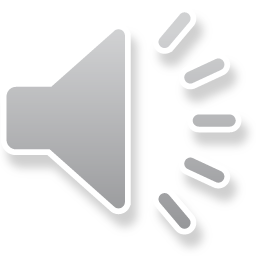 yes
your
/jes/
có
/jʊr/
của bạn
Click the earphone to hear the sound.
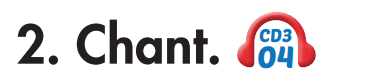 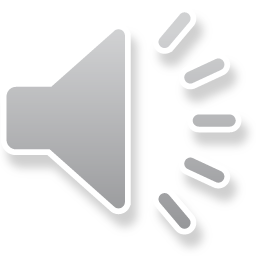 Is the father a waiter?
Yes, he is.
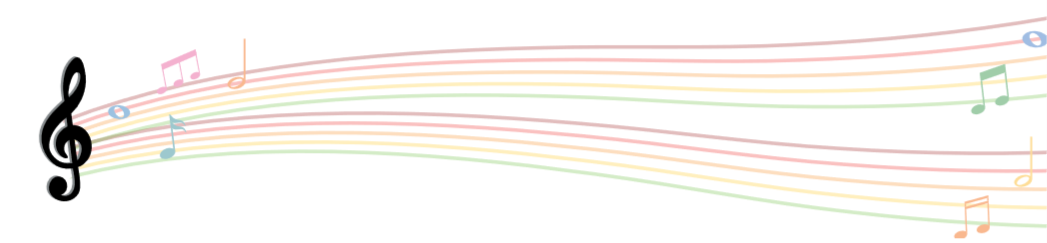 Yes, she is.
Is the mother a cashier?
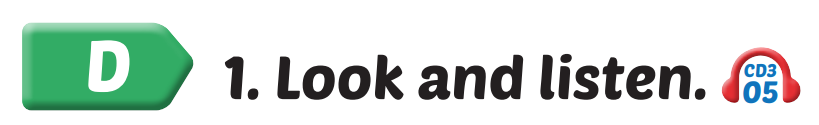 Click each English word to hear the sound.
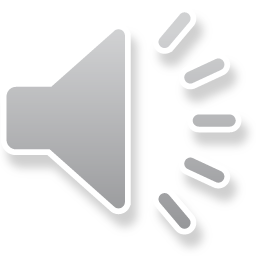 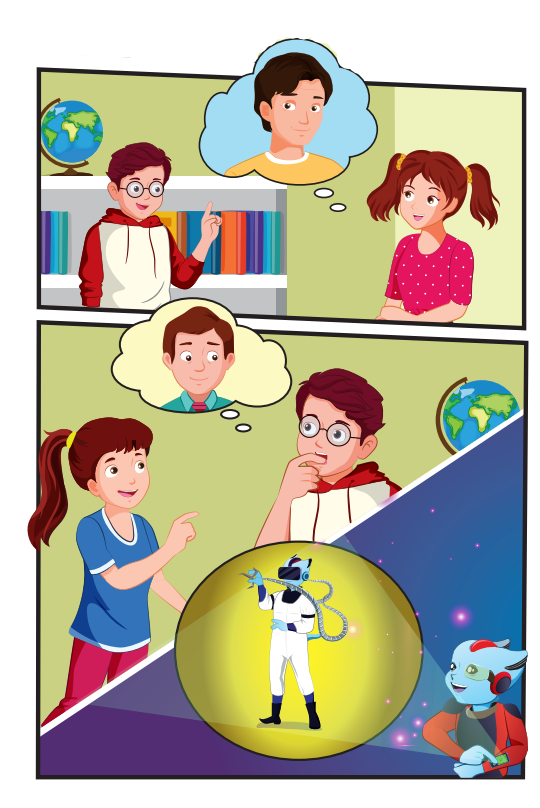 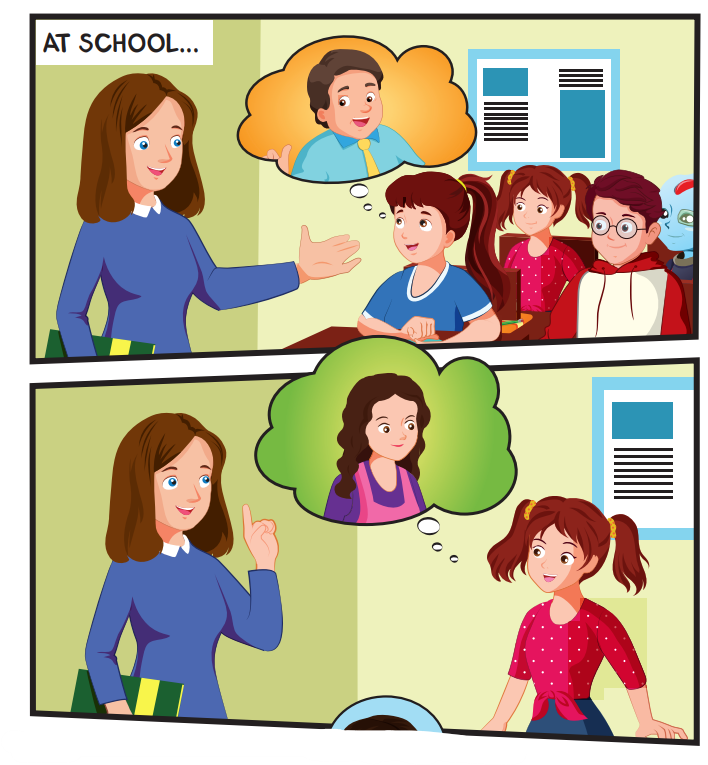 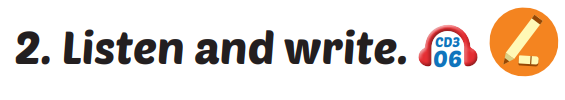 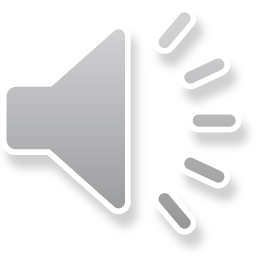 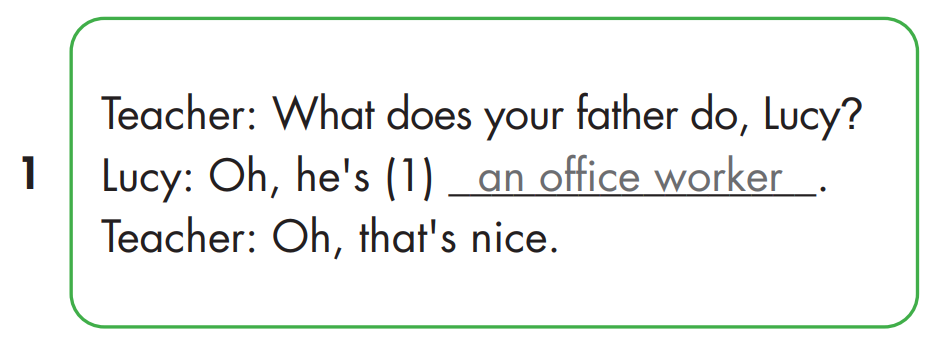 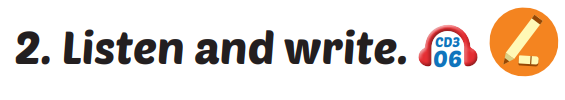 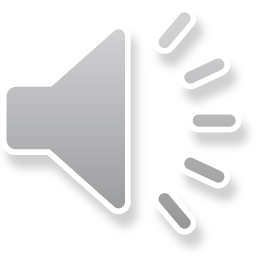 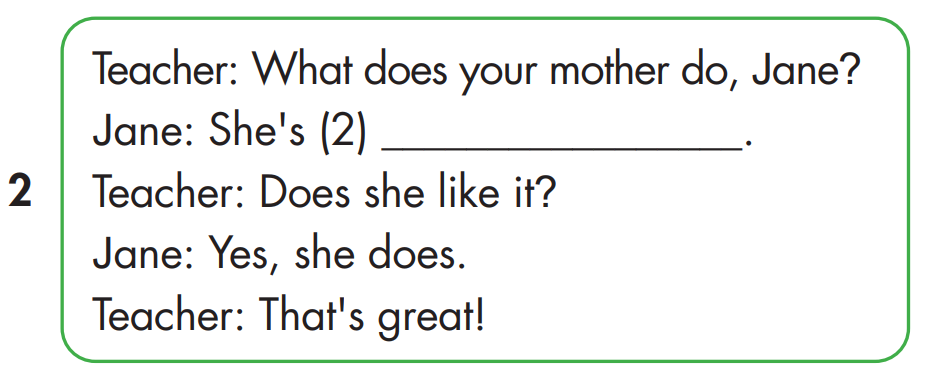 a factory worker
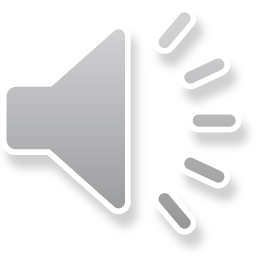 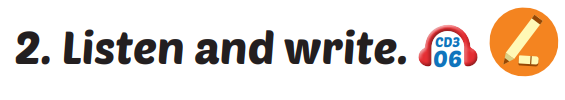 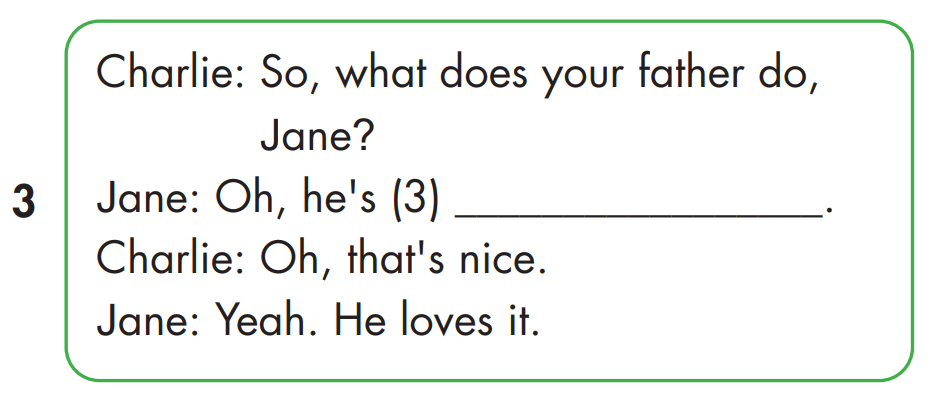 a farmer
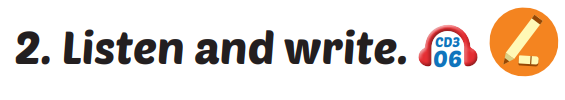 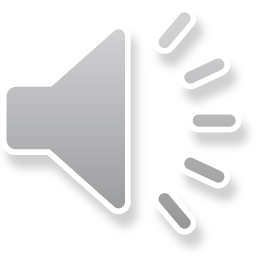 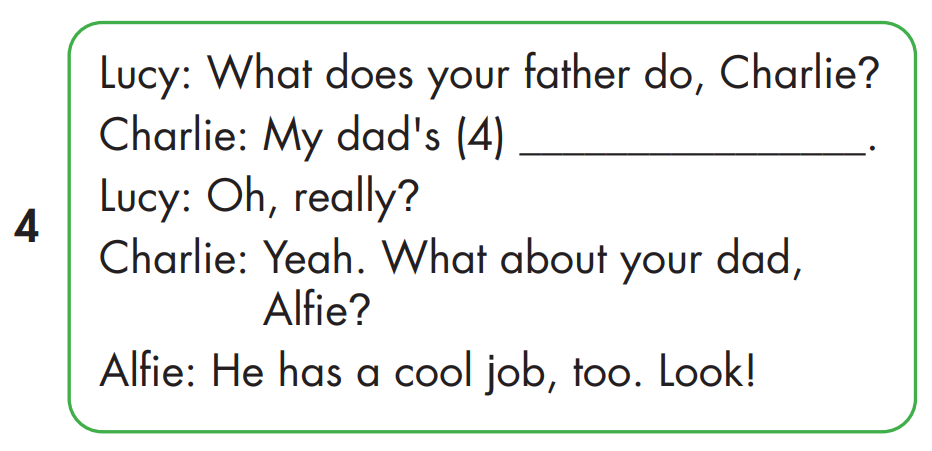 a doctor
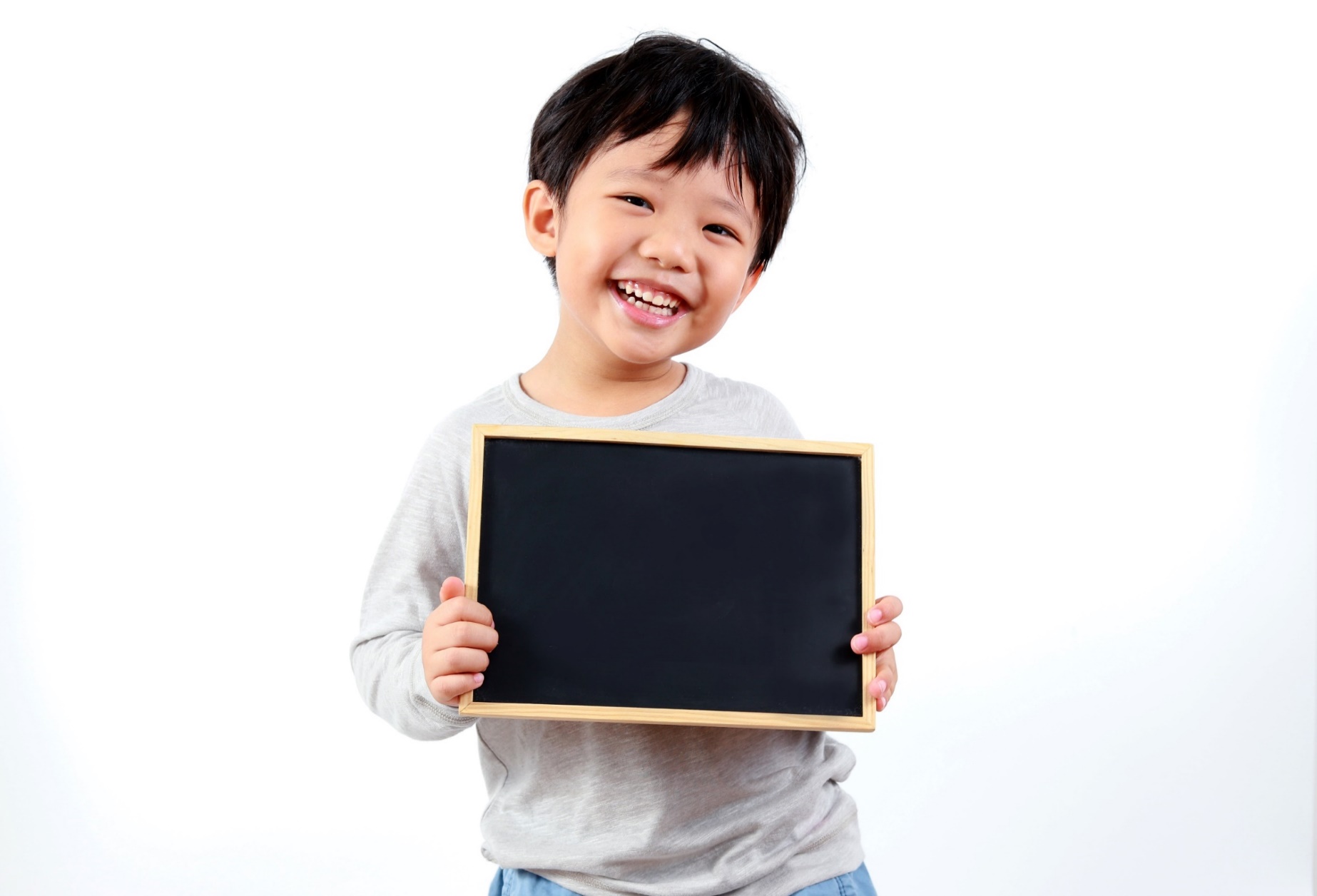 Practice
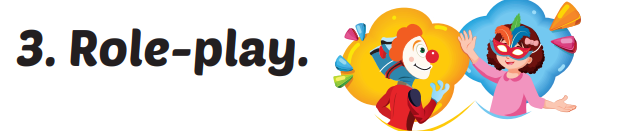 What does your father do?
He's a doctor.
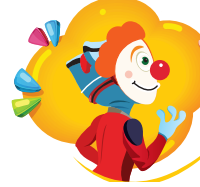 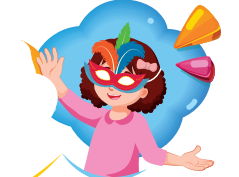 She's an 
office worker.
What does your mother do?
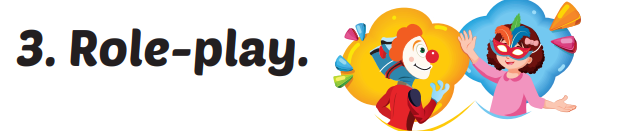 What does your father do?
He's a farmer.
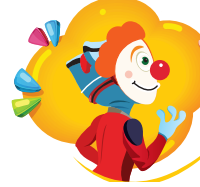 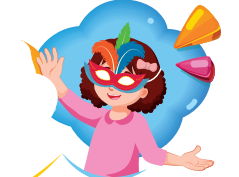 She's a cashier.
What does your mother do?
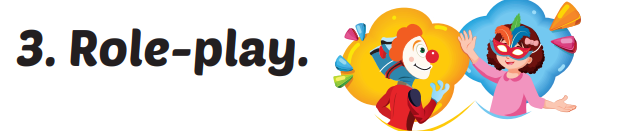 What does your father do?
He's a waiter.
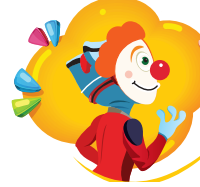 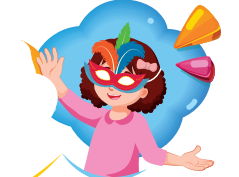 She's a 
factory worker.
What does your mother do?
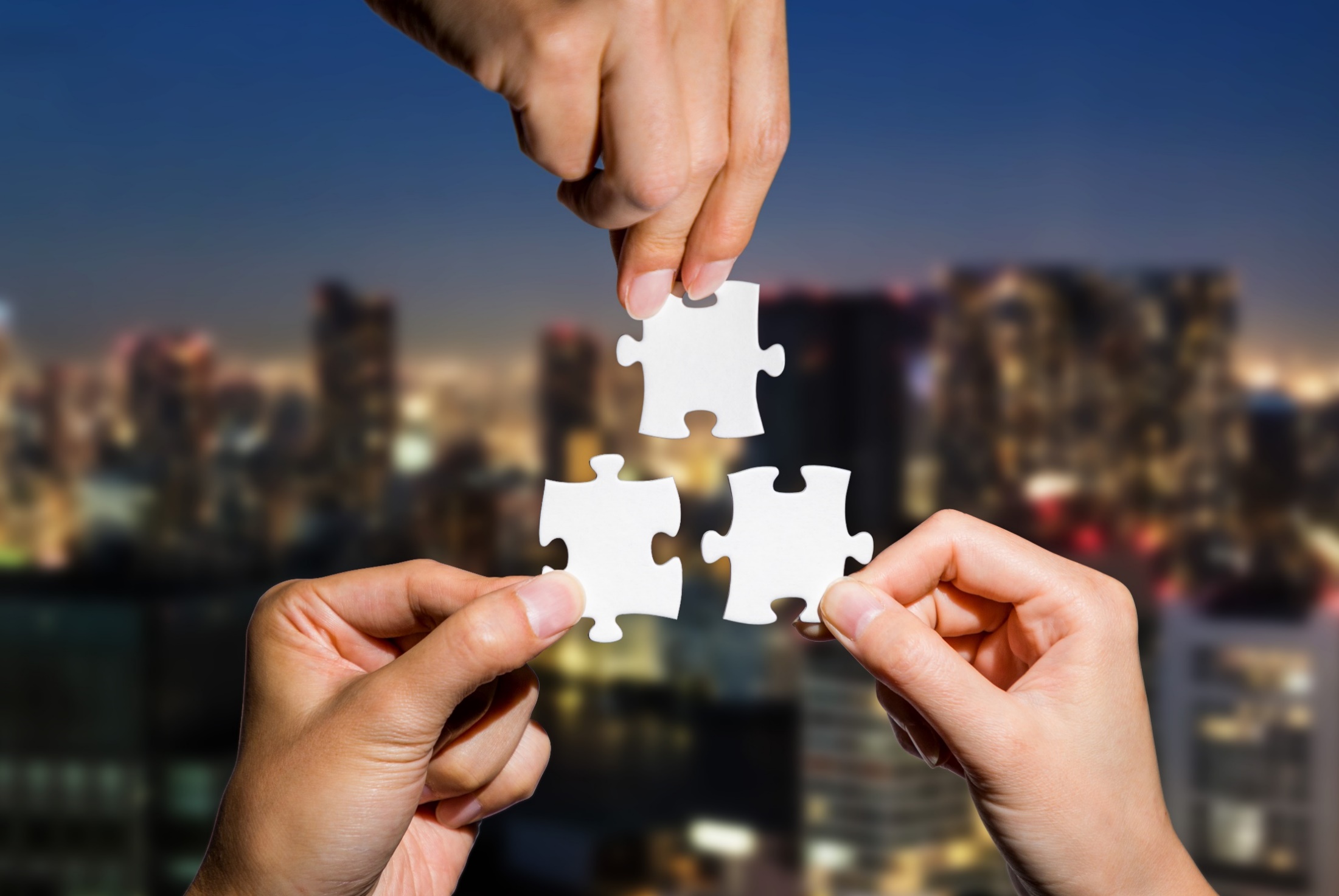 CONSOLIDATION
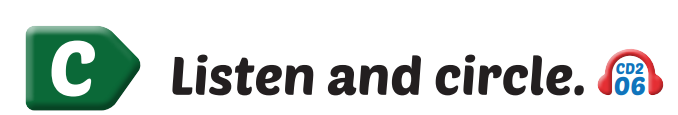 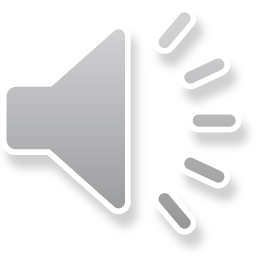 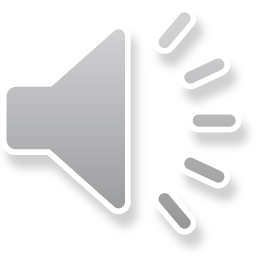 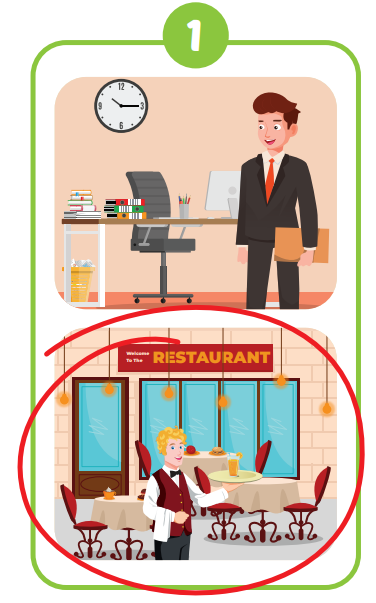 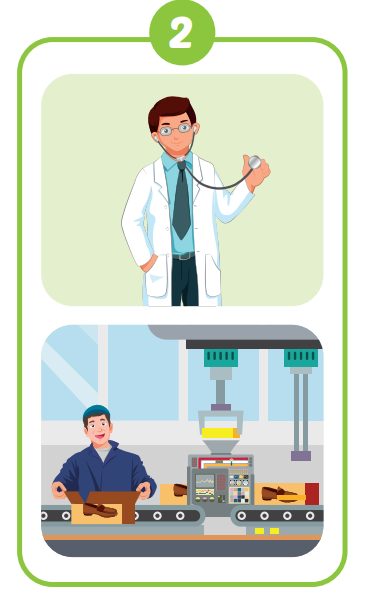 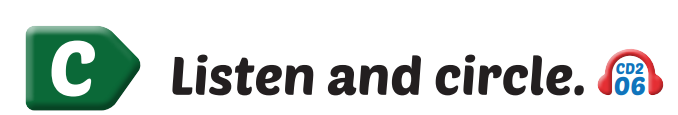 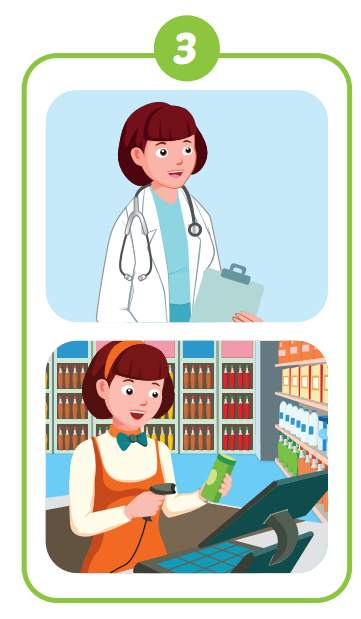 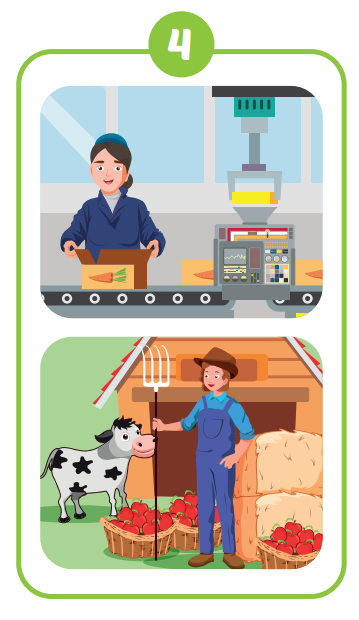 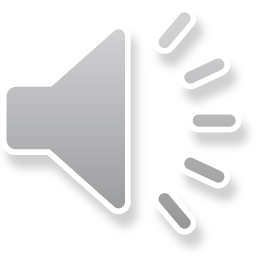 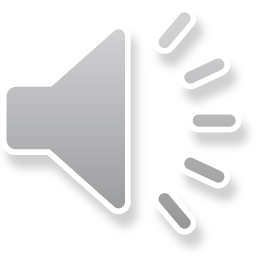 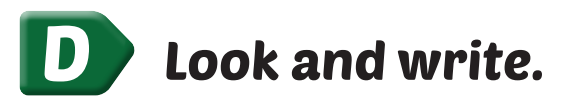 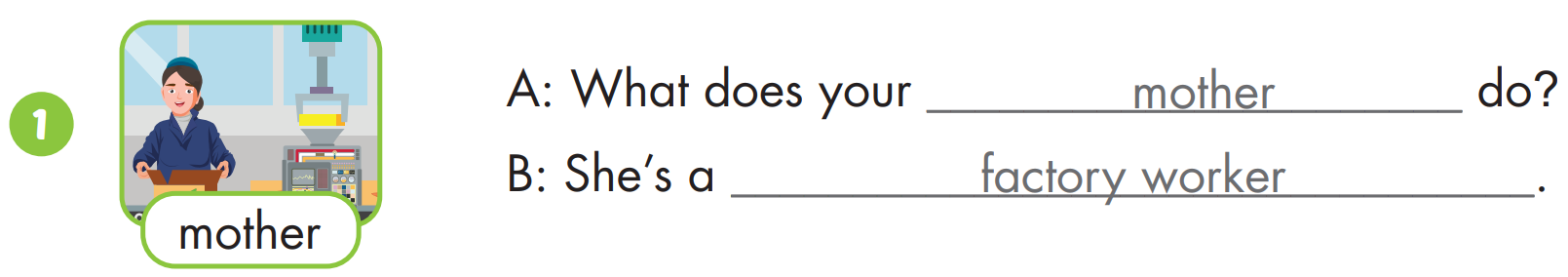 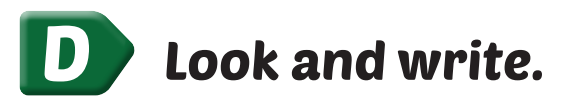 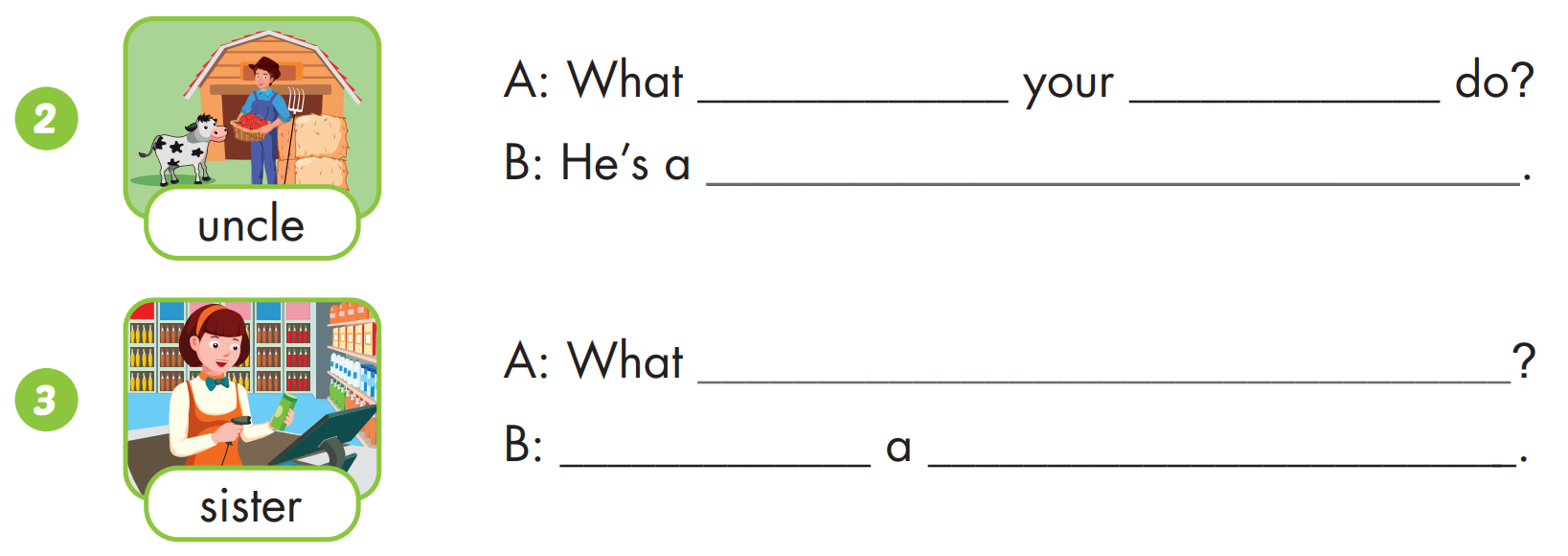 does
uncle
farmer
does your sister do
She’s
cashier
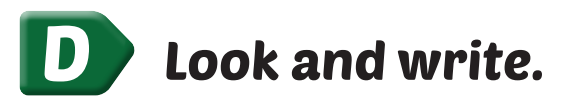 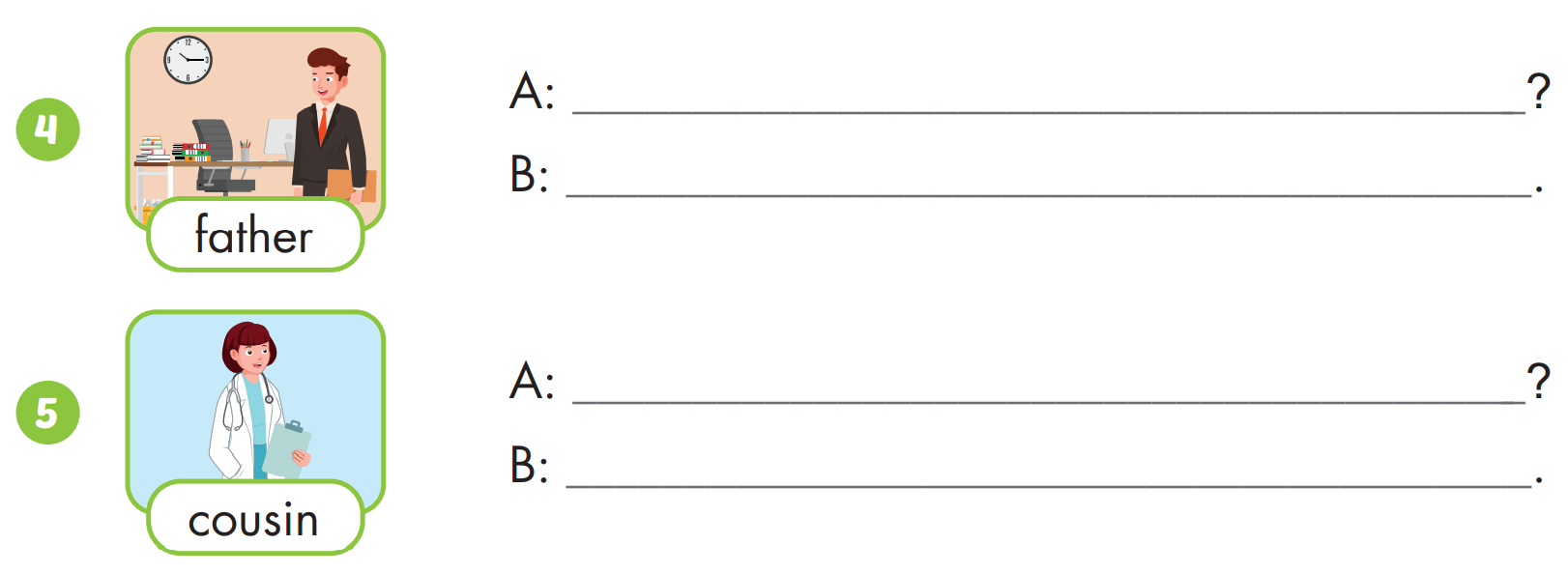 What does your father do
He’s an office worker
What does your cousin do
She’s a doctor
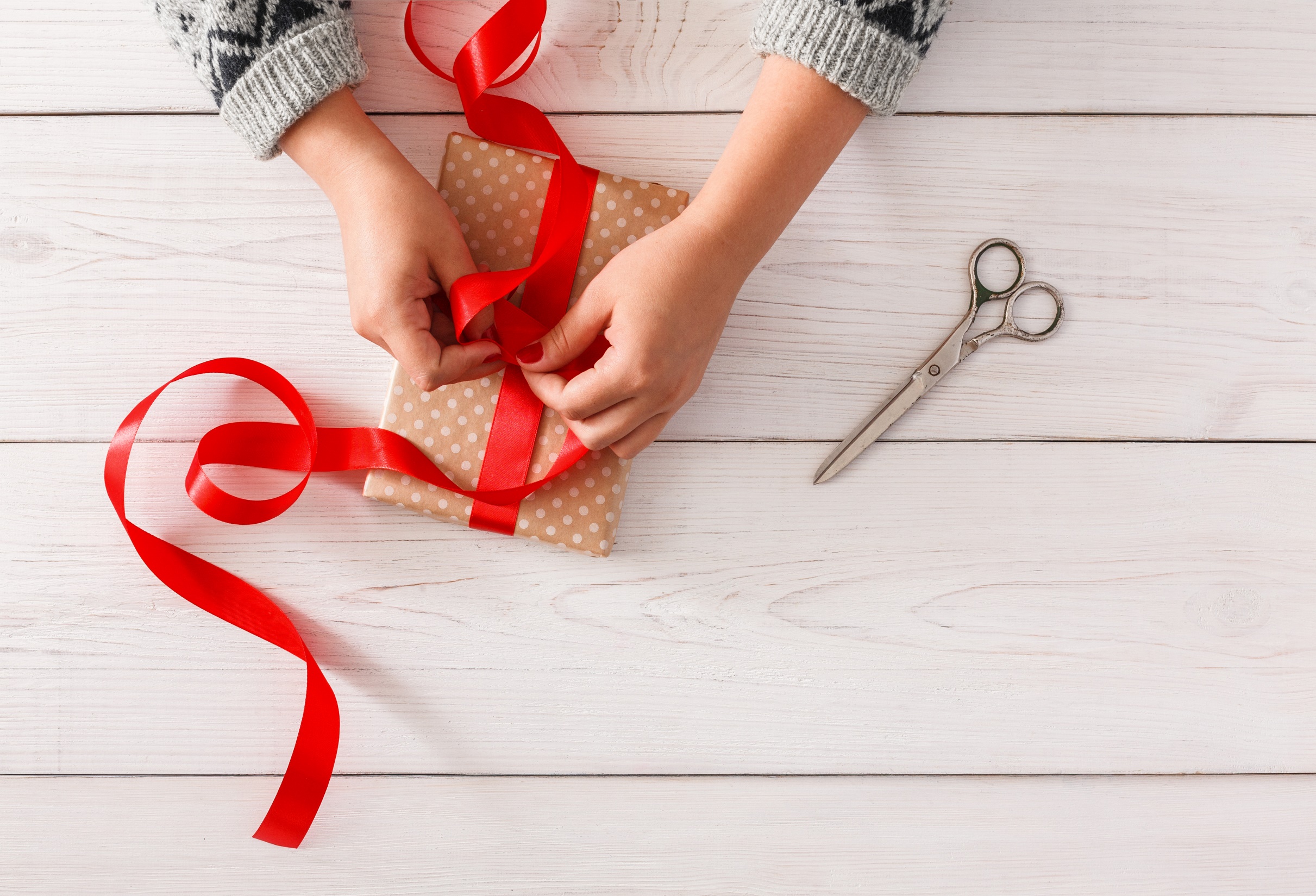 WRAP-UP
Today’s lesson
Vocabularies
your, yes
Structures/ Sentence patterns
What does your father do? 
He's a doctor. 
What does your mother do?  
She's an office worker.
Homework
Practice the vocabularies and structure; and make sentences using them. 
Do the exercises in Tiếng Anh 4 i-Learn Smart Start WB (page 63) 
Do the exercises in Tiếng Anh 4 i-Learn Smart Start Notebook (page 40)
Prepare the next lesson (page 94 SB) 
Play the consolidation games in Tiếng Anh 4 i-Learn Smart Start DHA App on www.eduhome.com.vn
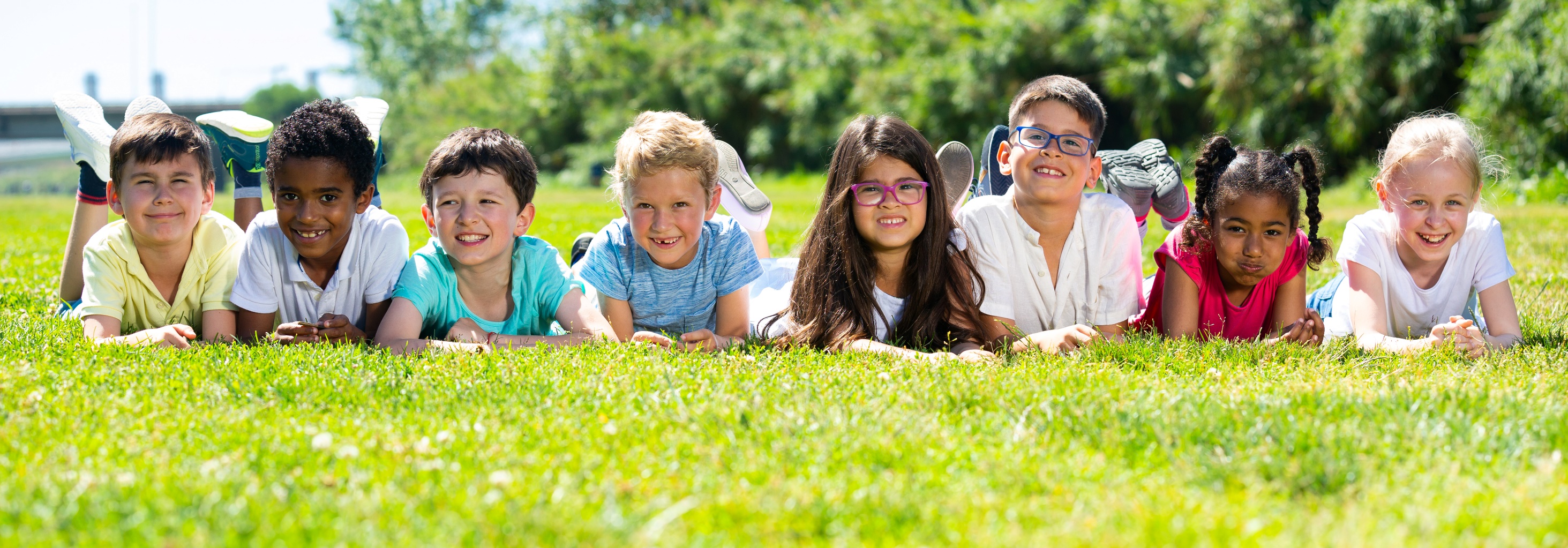 Have a nice day!